español, con Quique
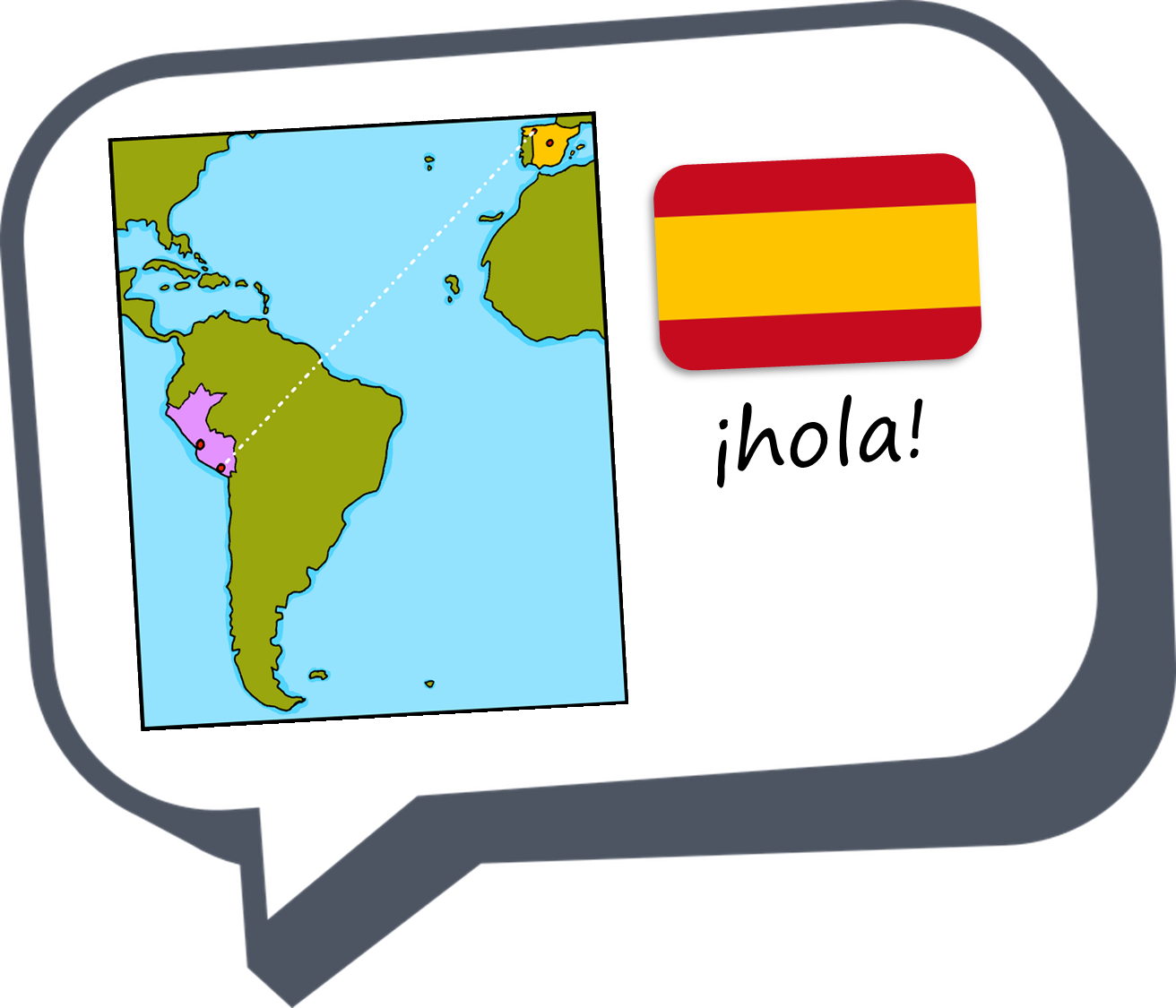 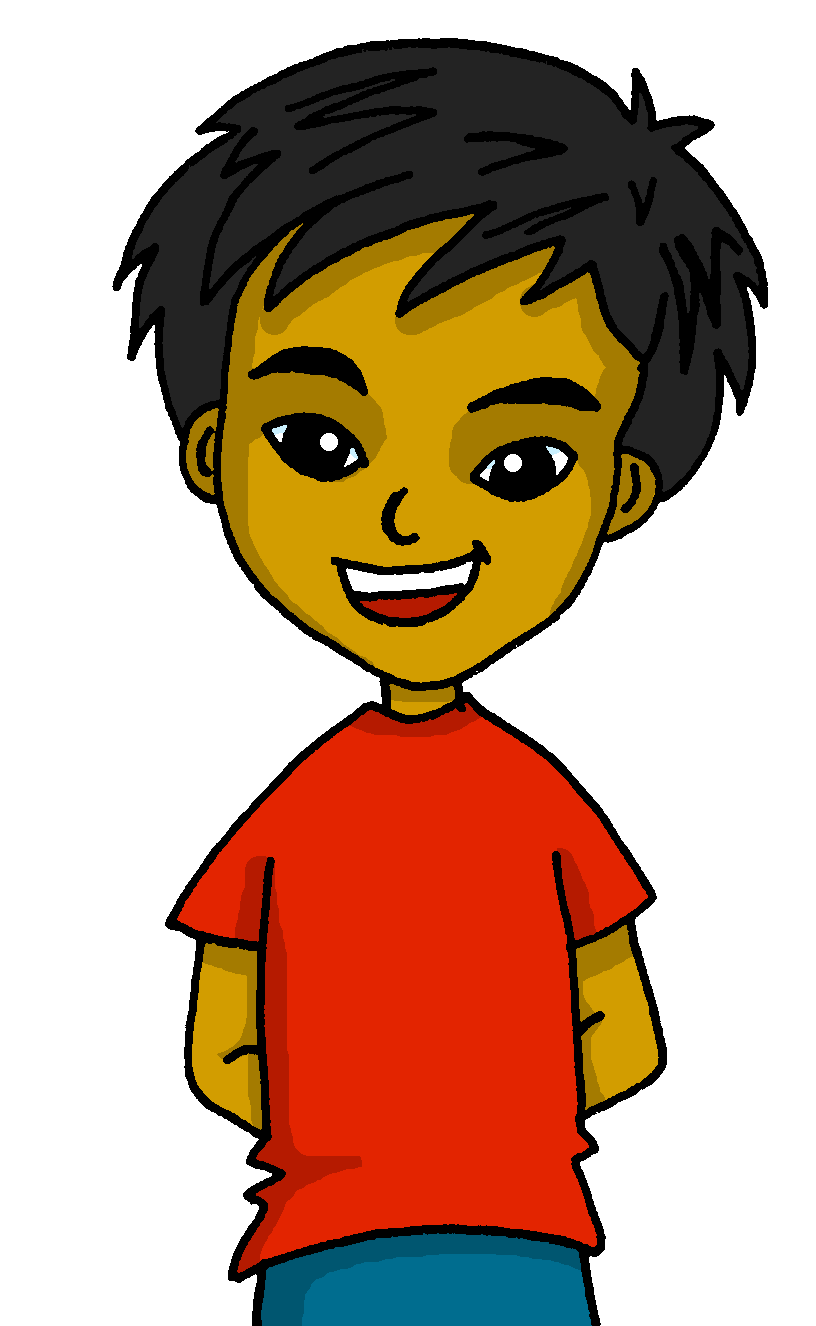 Expressing likes and saying what I and others do
Expressing likes and saying what I and others do
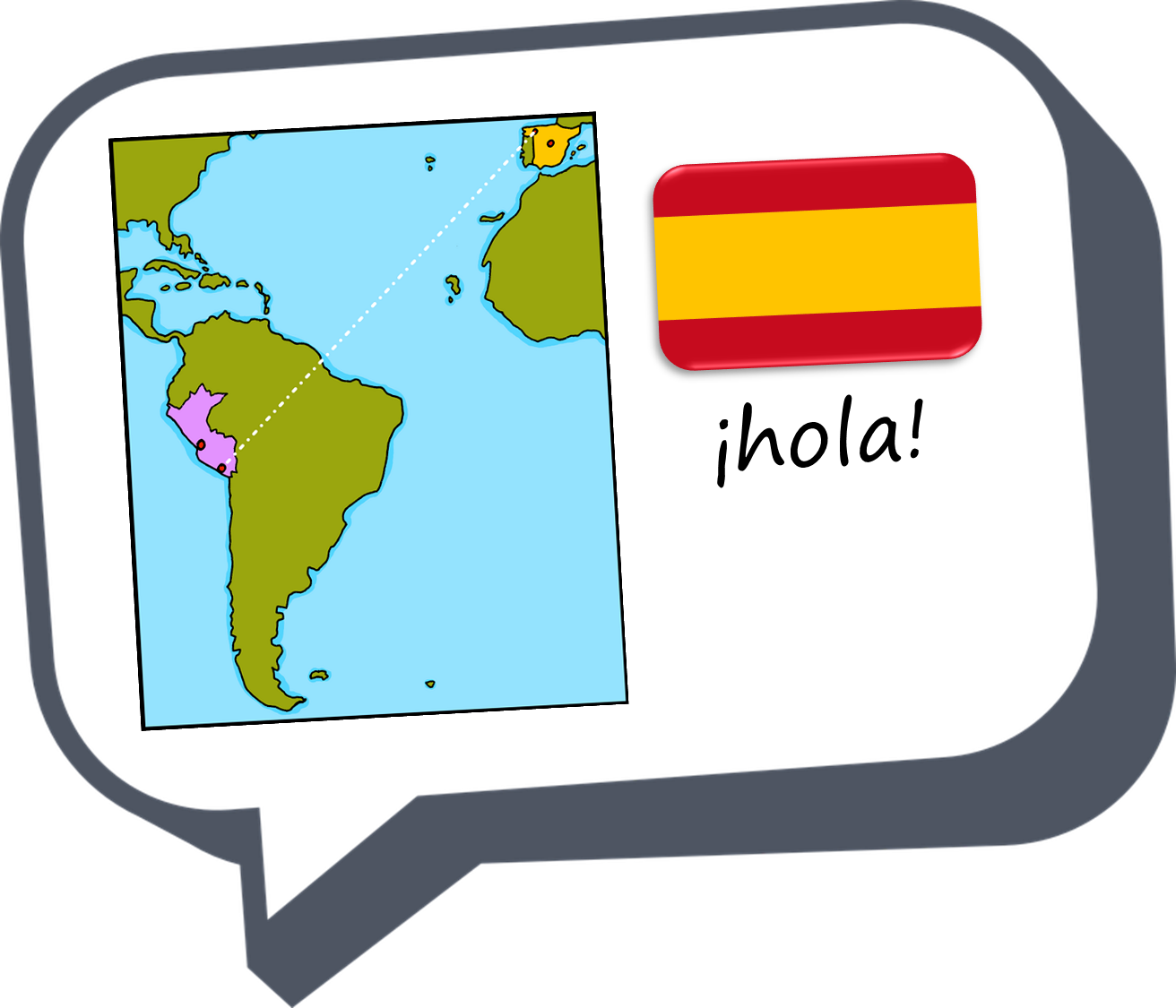 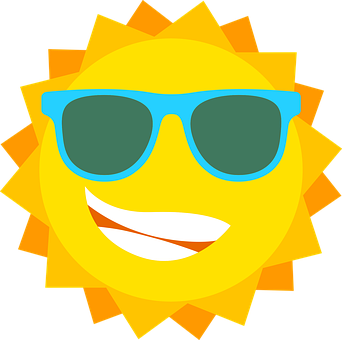 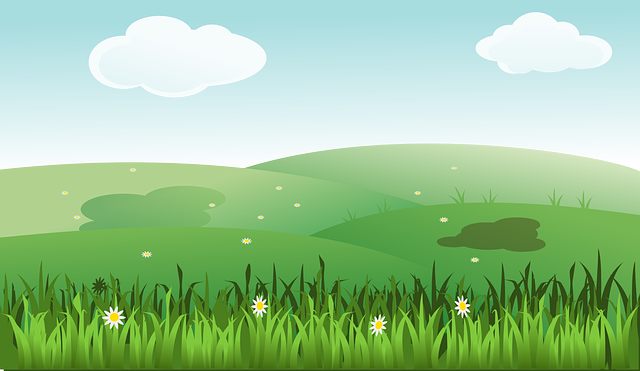 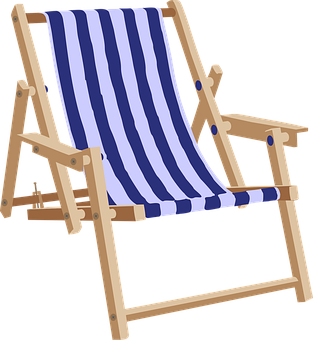 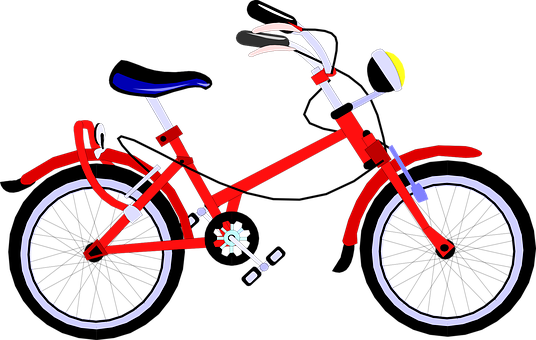 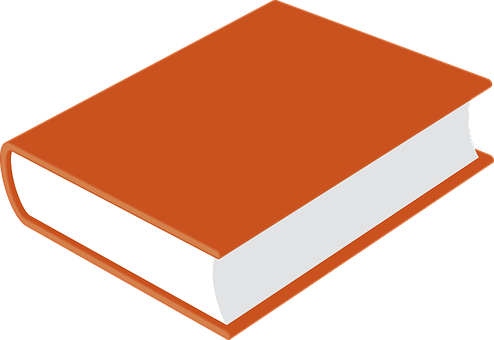 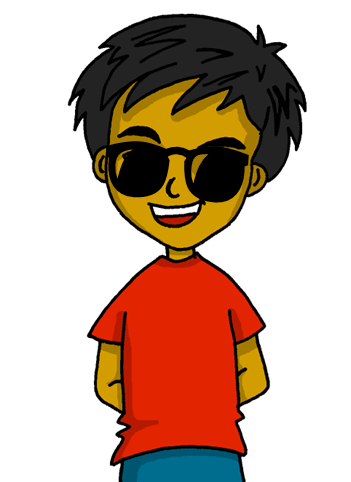 amarillo
- -AR & -ER verbs: I, you, s/he
- SSC [b] [v]
[Speaker Notes: Artwork by Steve Clarke. All additional pictures selected are available under a Creative Commons license, no attribution required.

The frequency rankings for words that occur in this PowerPoint which have been previously introduced in the resources are given in the SOW (excel document) and in the resources that first introduced and formally re-visited those words. 

For any other words that occur incidentally in this PowerPoint, frequency rankings will be provided in the notes field wherever possible.

Phonics: Source: ver [38] abuela [783] Cluster: bajar [484] buscar [179] subir [410] abeja [>5000] avispa [>5000] banco [728] bus [3709] vaca [2775] vela [2247] viento [814]

Vocabulary: buscar [179] organizar [1053] tocar [327] cocina [1214]  cada [107] luego [150] 
Revisit 1: ciudad [178] color [358] fiesta [796] persona [108]  mi [37] tu [53] preferido [n/a] 
Revisit 2: tiene [19] unos [6] unas [6] boca [465] cabeza [265] dedo [465] ojo [169] oreja [2095] pie [365] 

Frequency of unknown words:
bajar [484] buscar [179] subir [410] abeja [>5000] avispa [>5000] banco [728] bus [3709] sonido [1040] vaca [2775] vela [2247] verano [1139]  viento [814]

Source: Davies, M. & Davies, K. (2018). A frequency dictionary of Spanish: Core vocabulary for learners (2nd ed.). Routledge: London]
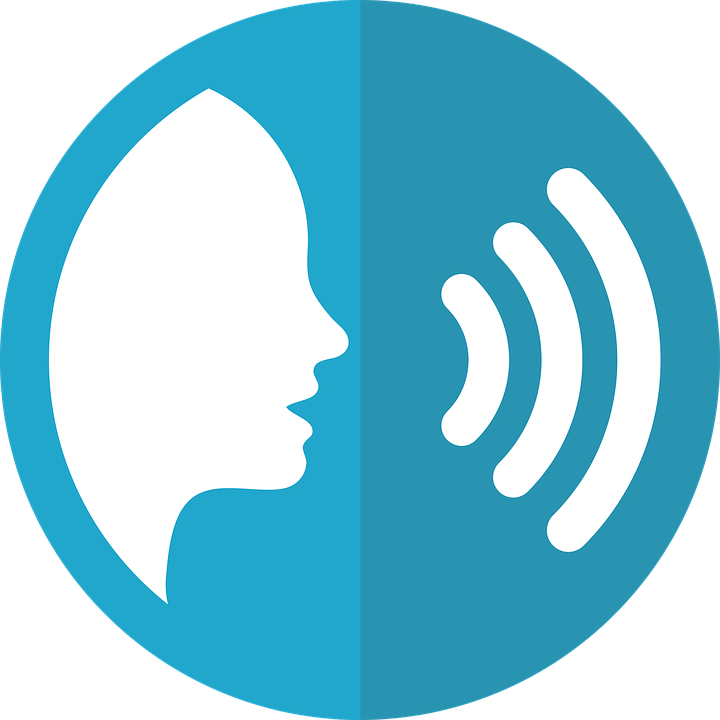 [b]
abuela
pronunciar
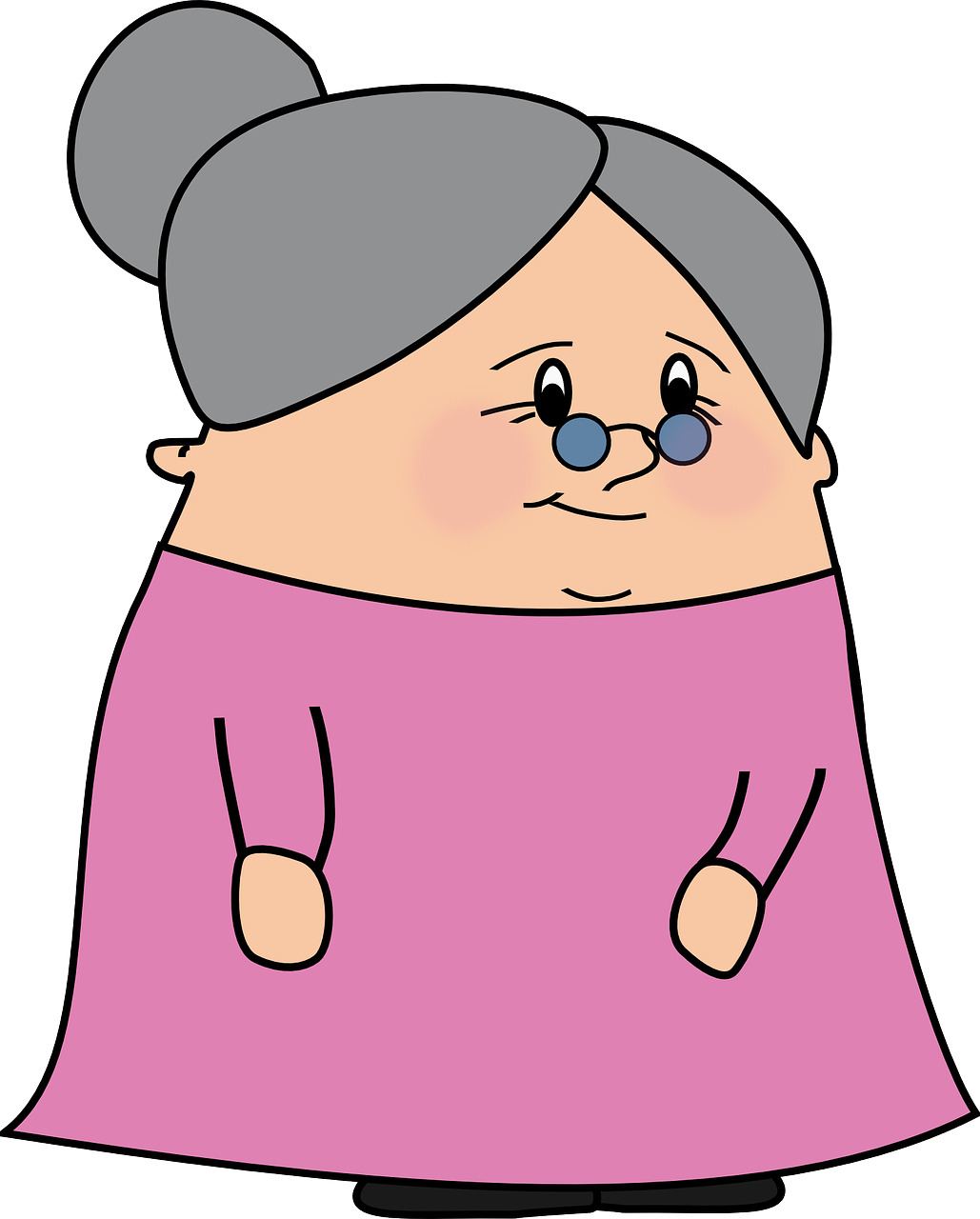 [Speaker Notes: Timing: 1 minute

Aim: To revisit SSC [b]

Procedure:
To recap and elicit the pronunciation of the individual SSC [b]

Click to bring the picture & get students to repeat (with gesture, if using).

Gesture suggestion: https://www.signbsl.com/sign/grandma
BSL for grandma is placing one loose fist on top of the other briefly (as if you’re starting the song ‘one potato, two potato…’) and then tap the index and middle fingers of the right hand onto the palm of the left hand.]
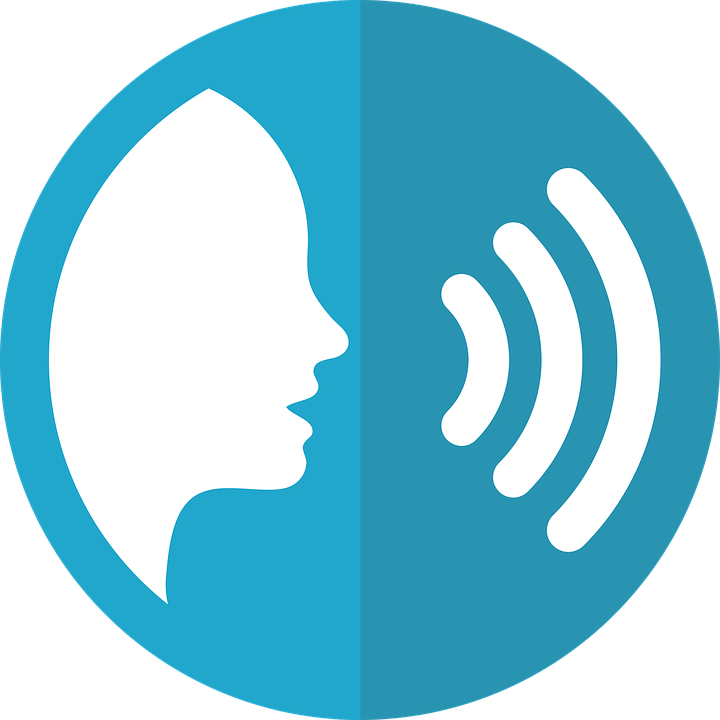 [v]
ver
Notice [v] has the same sound as [b] .
pronunciar
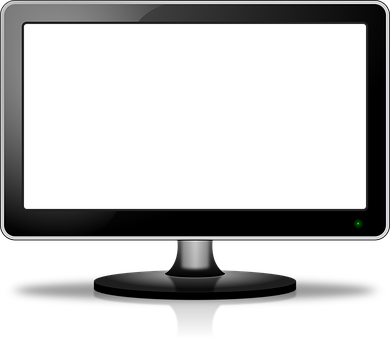 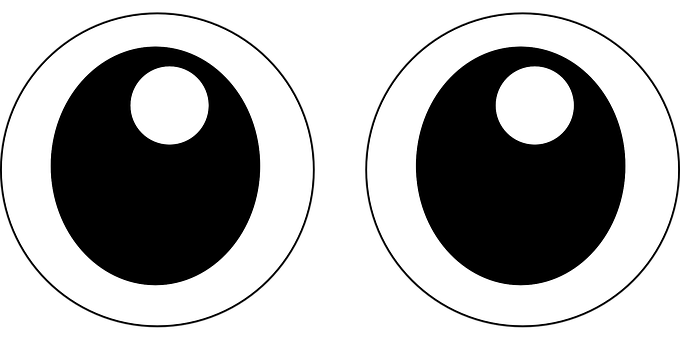 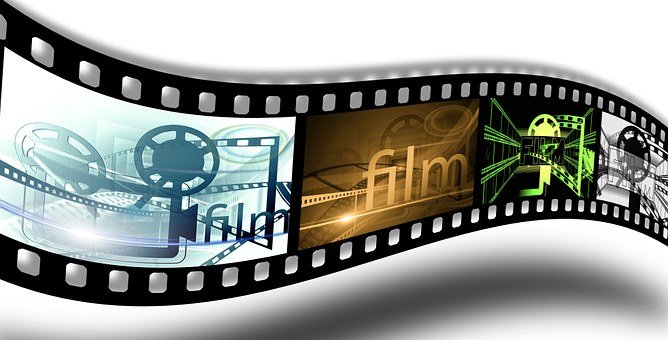 [Speaker Notes: Timing: 1 minute

Aim: to revisit SSC [v]

Procedure:
To recap and elicit the pronunciation of the individual SSC [v]

Click to bring the picture & get students to repeat (with gesture, if using).

Gesture suggestion: Point index and middle fingers towards own eyes and then away from the body 2-3 times in quick succession – in a gesture suggesting ‘I have my eye on you’.]
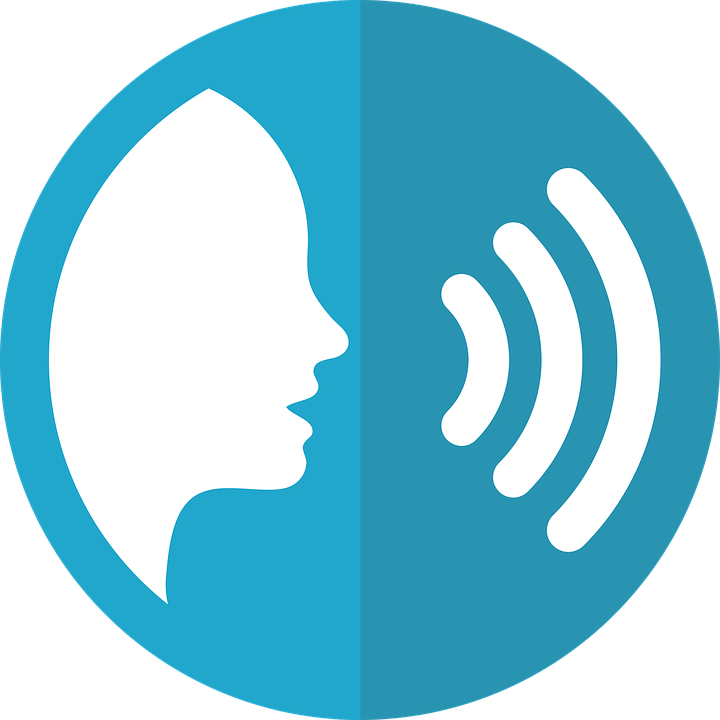 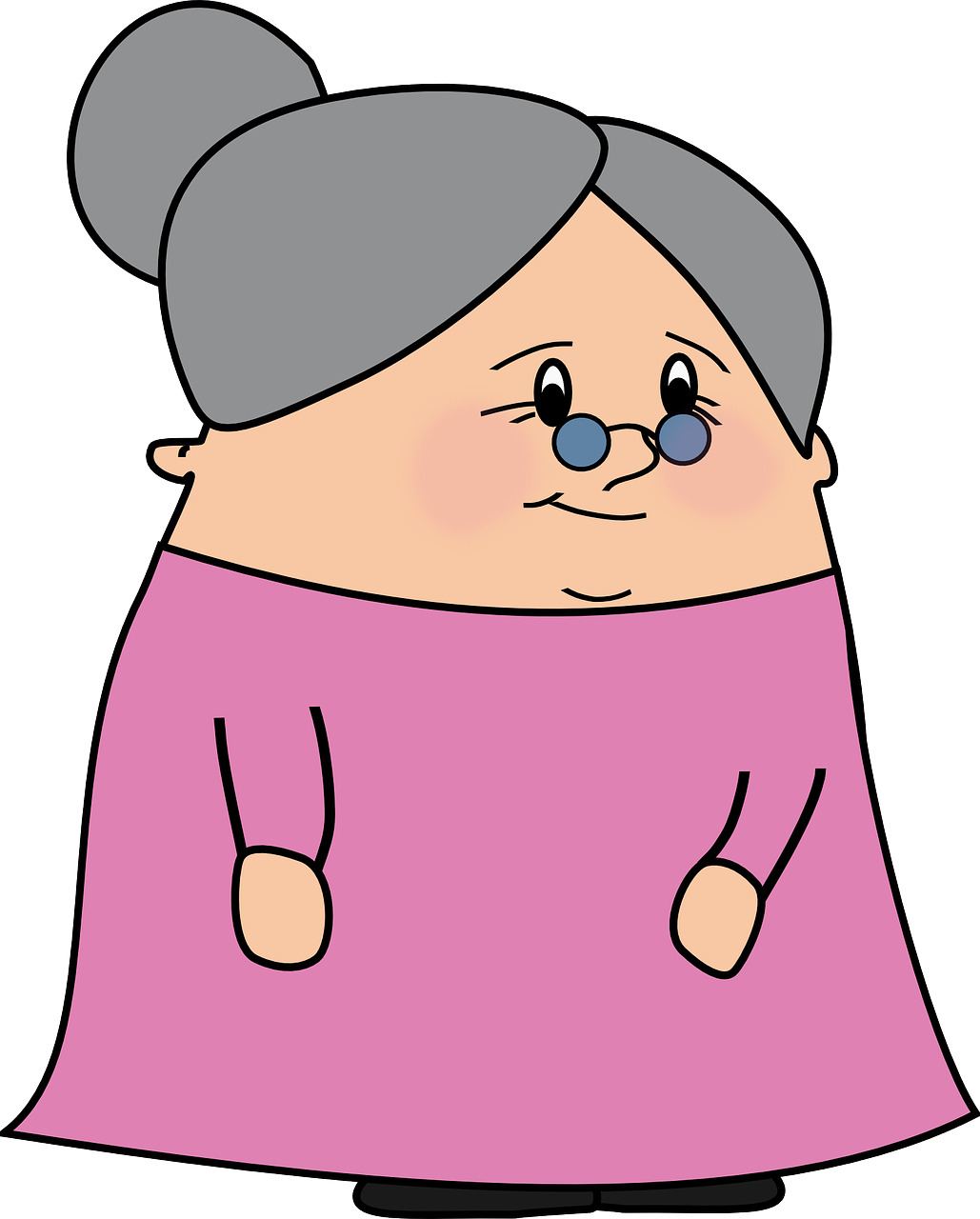 [b]
abuela
pronunciar
[v]
ver
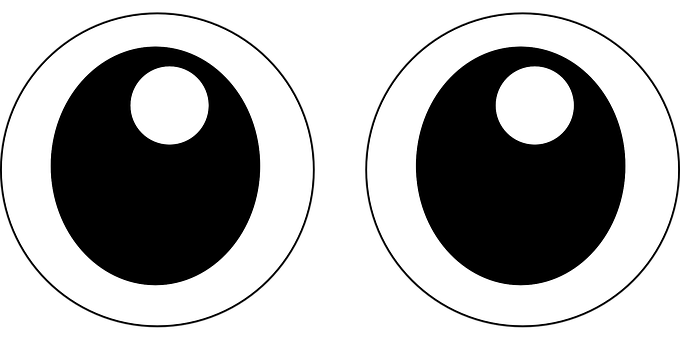 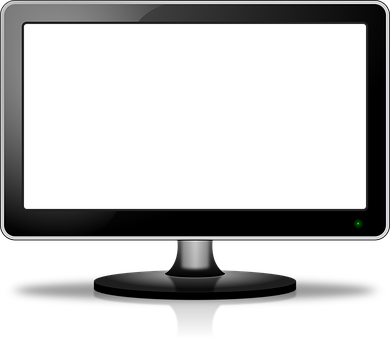 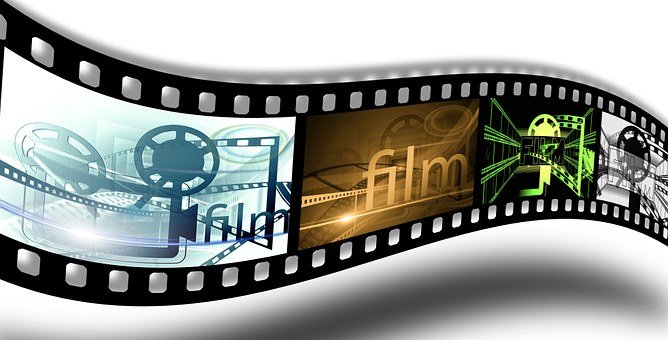 ¡No!
¿El sonido es diferente?
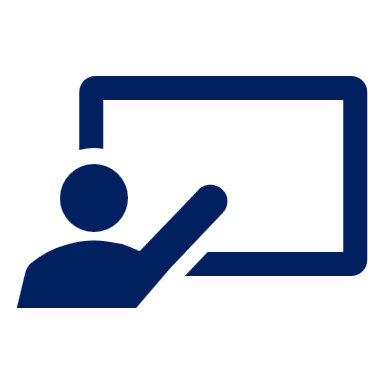 (el) sonido - sound
[Speaker Notes: Timing: 1 minute

Aim: to practise SSC [b] [v] 

Procedure:
To recap and elicit the pronunciation of the individual SSC [v] [b]
Click to bring the SSC [b] and elicit the word and picture from pupils.
Repeat with [v]
Click to bring up question ‘¿El sonido es diferente?’ and elicit an answer from pupils. 
5. Remind pupils [b] and [v] share the same sound in Spanish. 

Frequency of unknown words:
sonido [1040] 
Source: Davies, M. & Davies, K. (2018). A frequency dictionary of Spanish: Core vocabulary for learners (2nd ed.). Routledge: London]
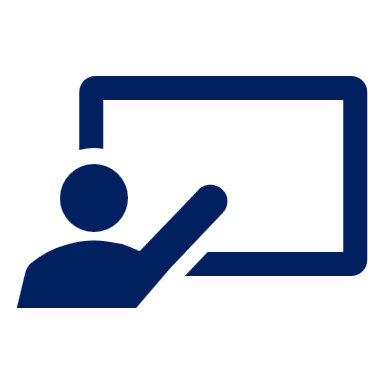 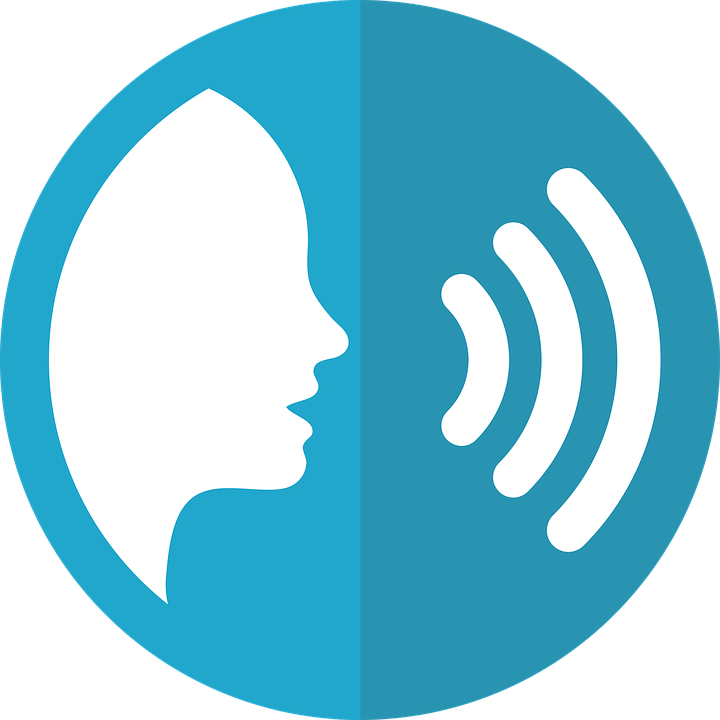 Pronuncia en palabras.
pronunciar
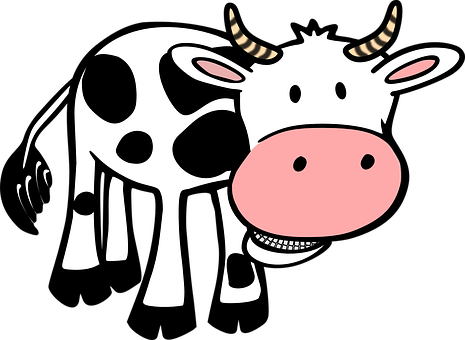 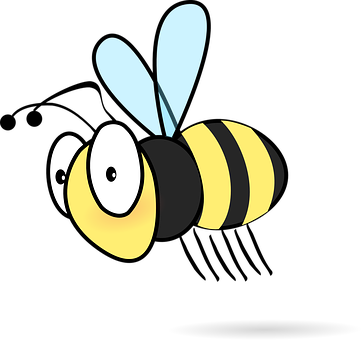 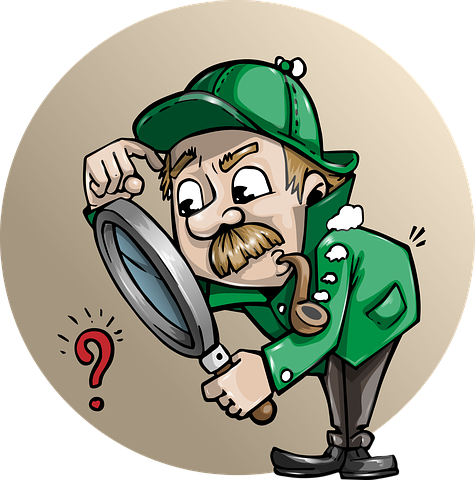 vaca
abeja
buscar
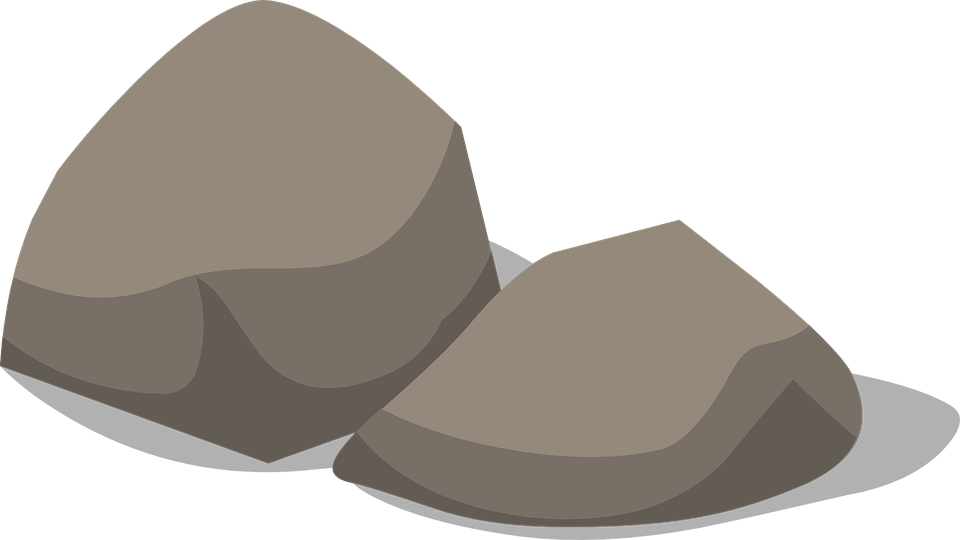 60
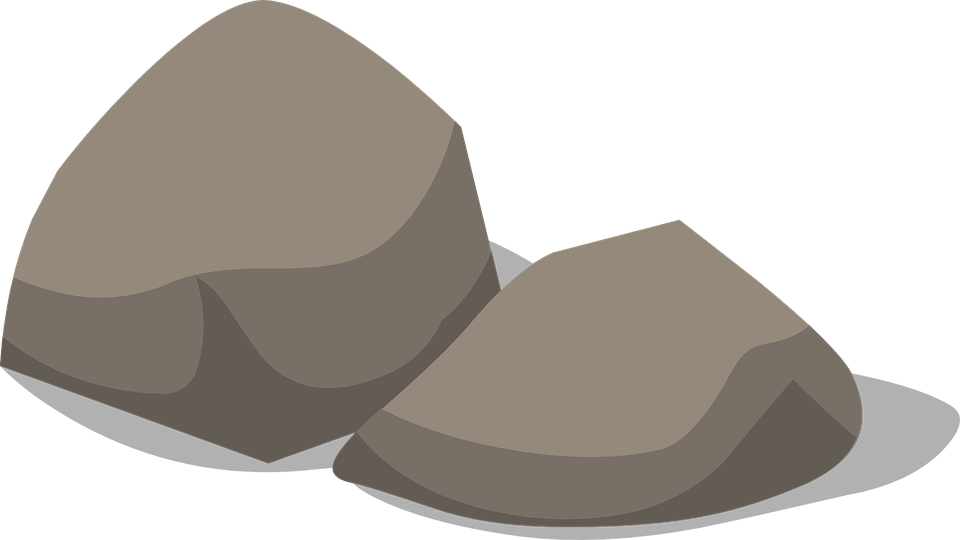 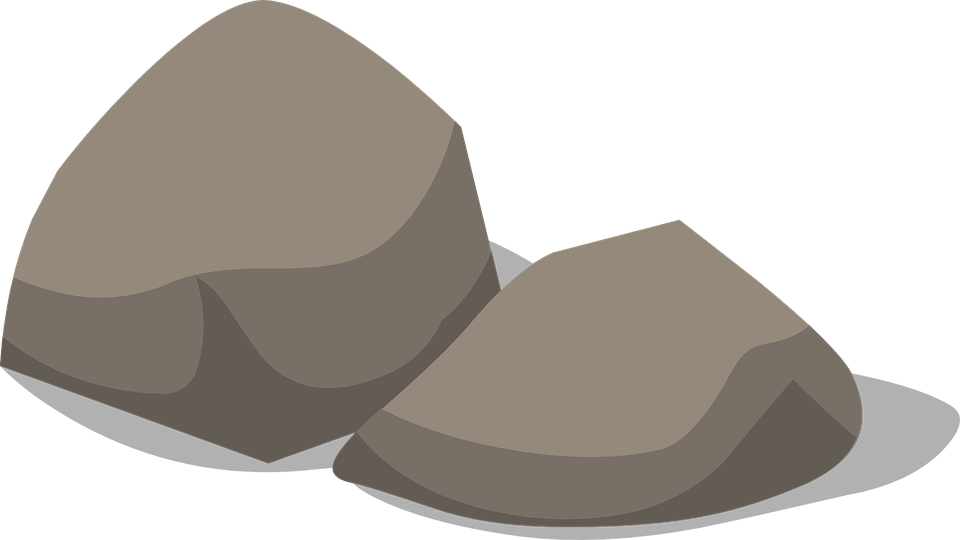 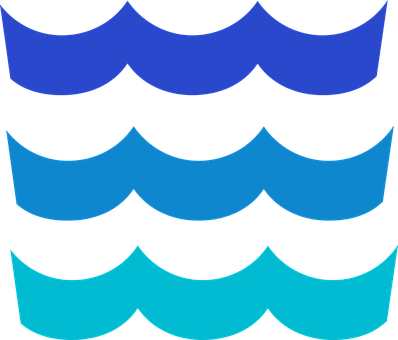 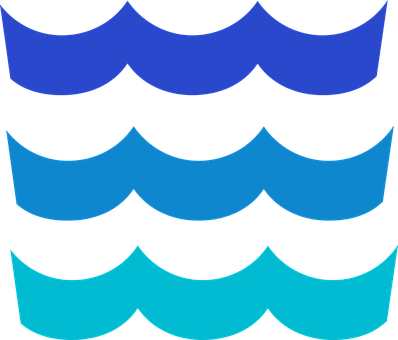 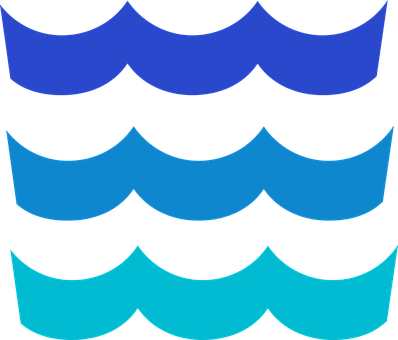 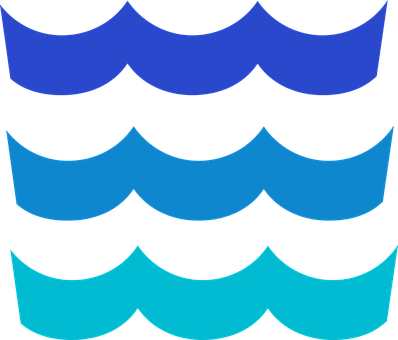 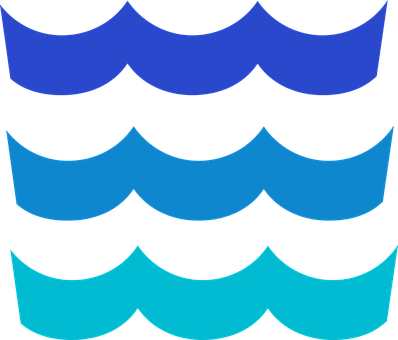 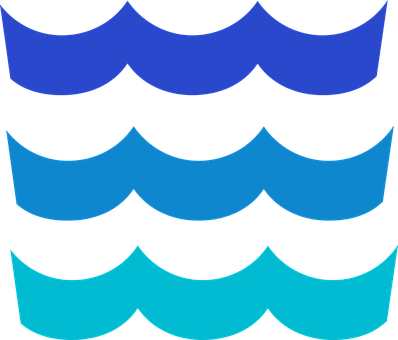 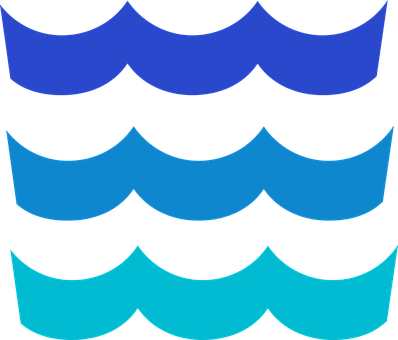 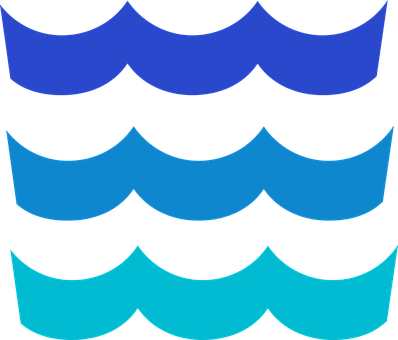 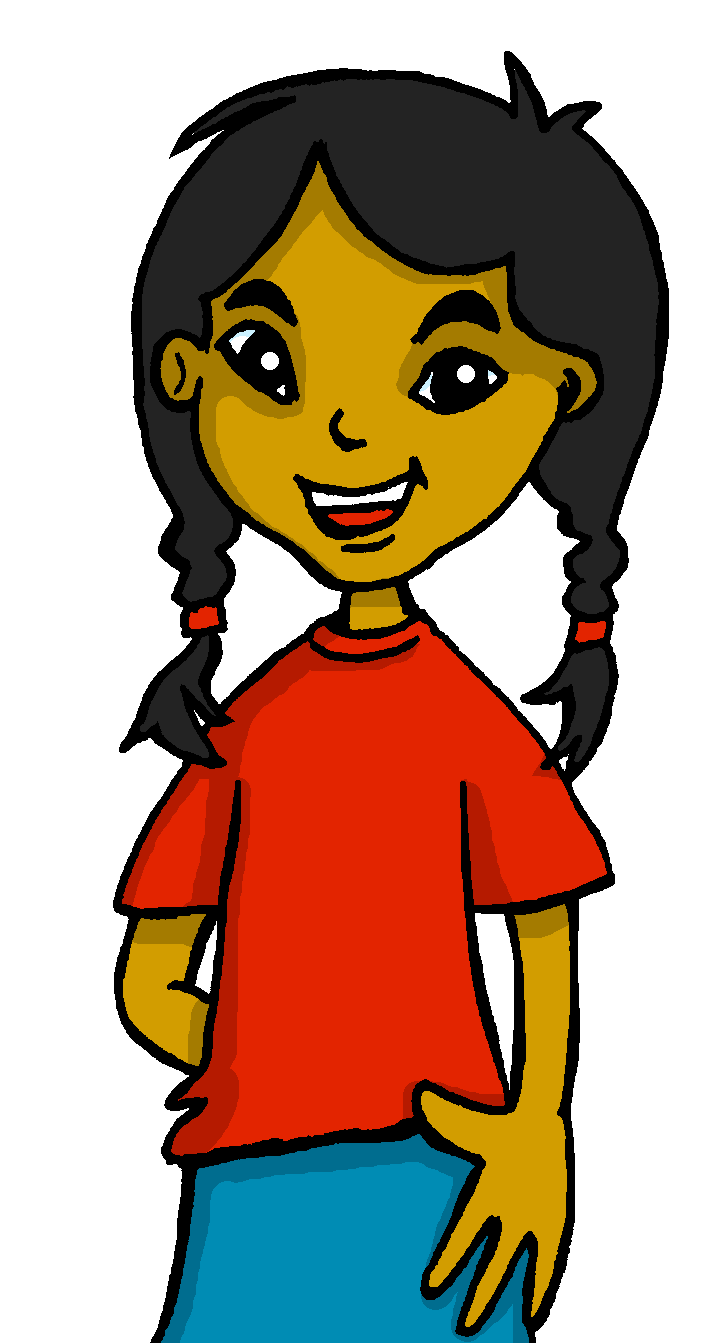 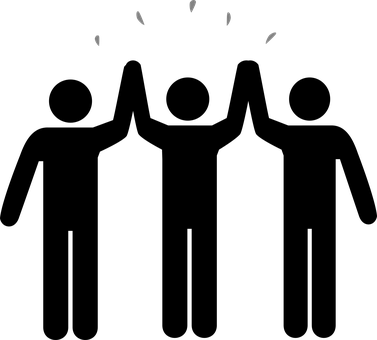 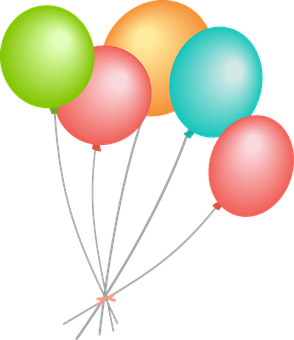 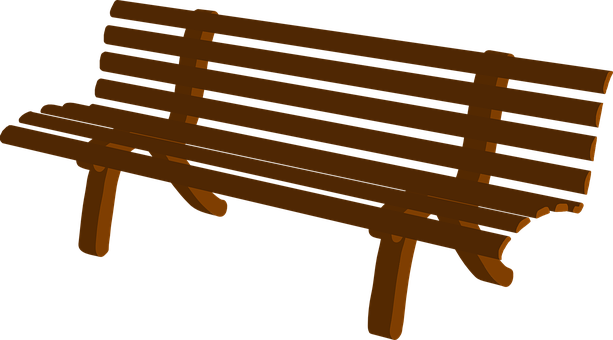 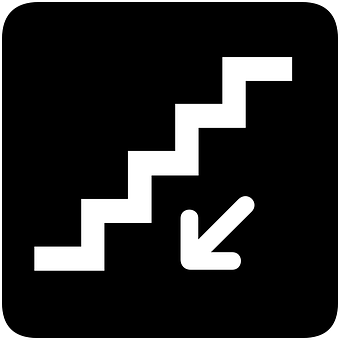 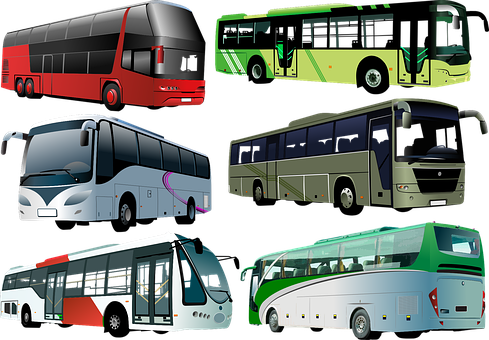 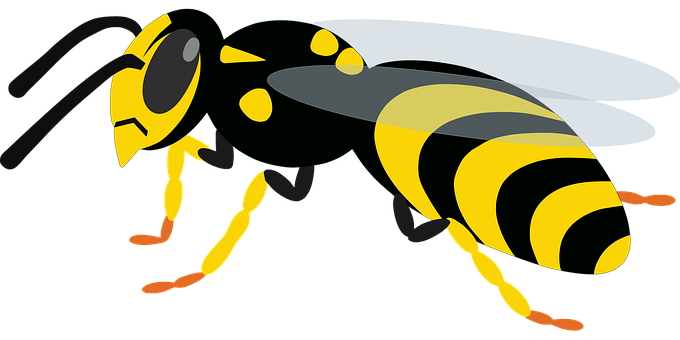 banco
celebrar
bajar
avispa
bus
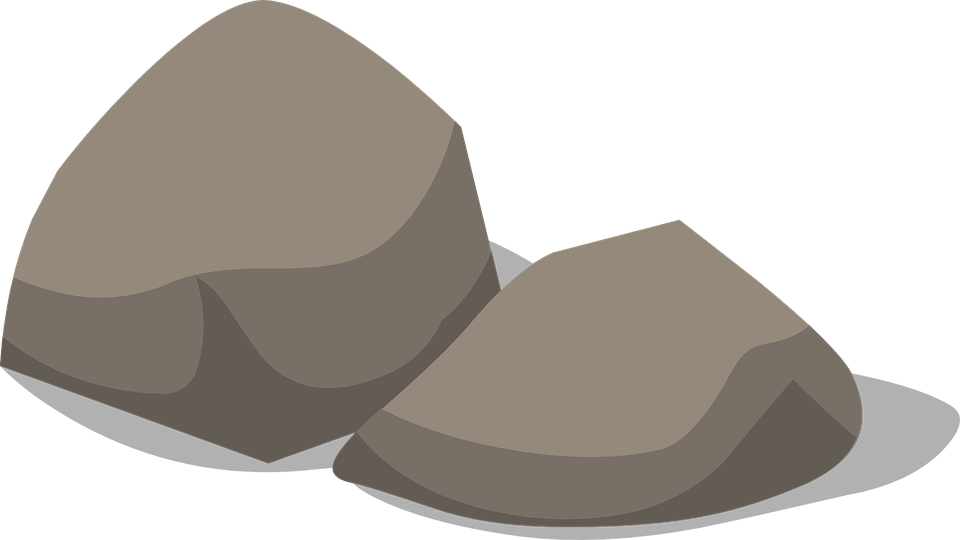 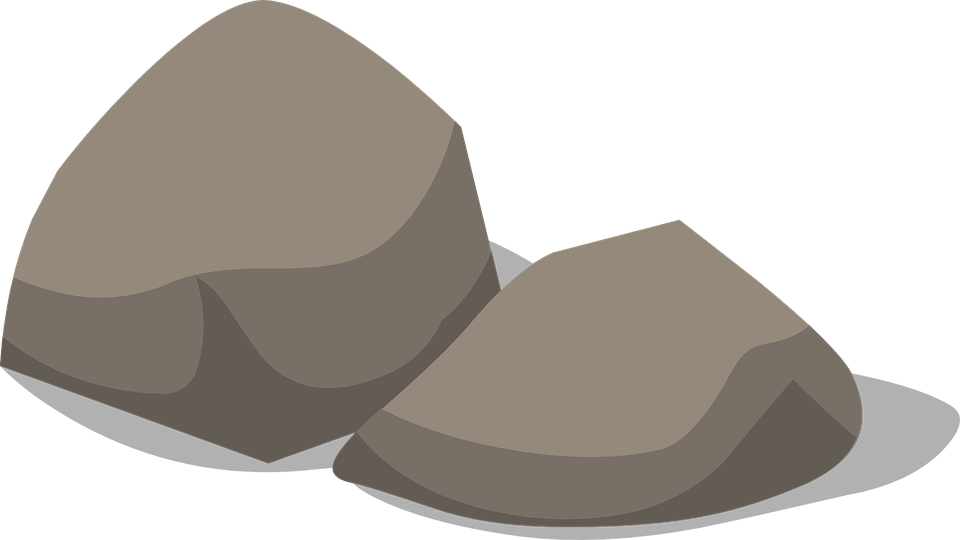 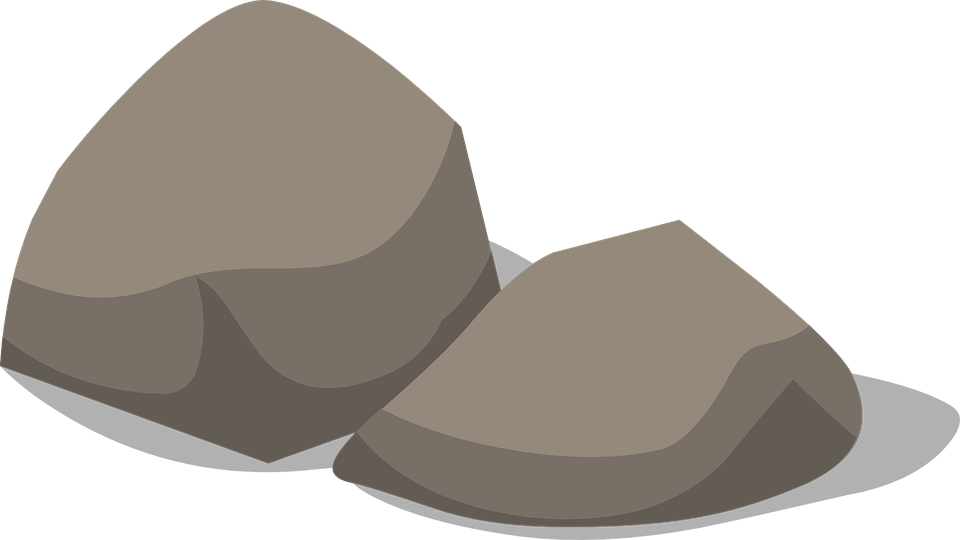 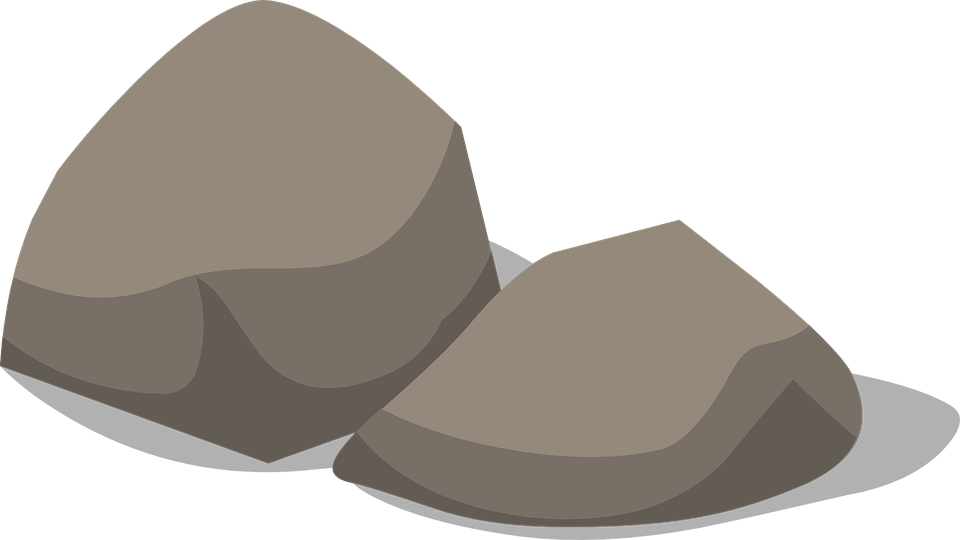 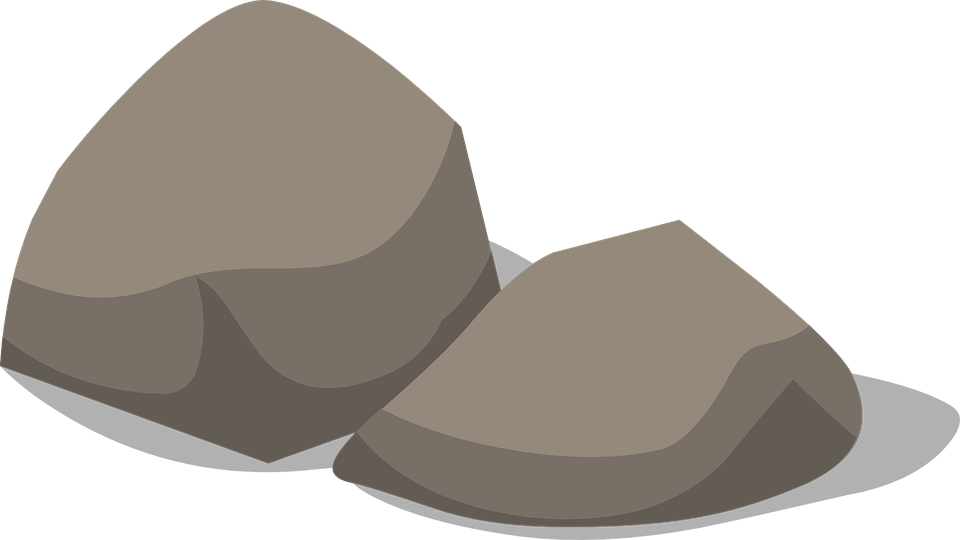 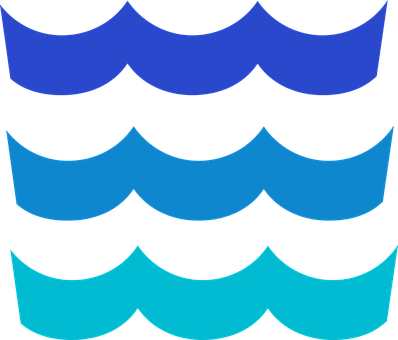 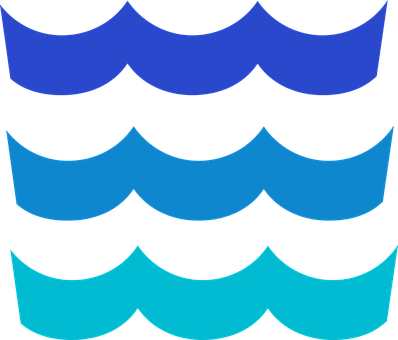 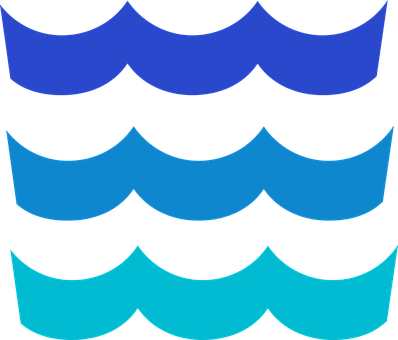 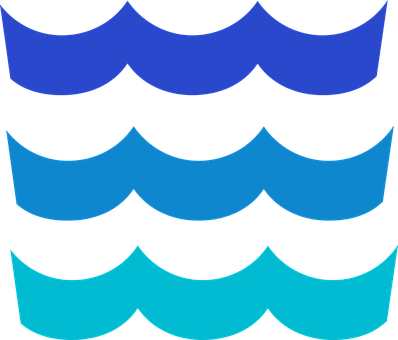 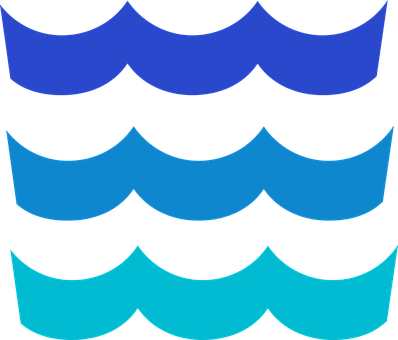 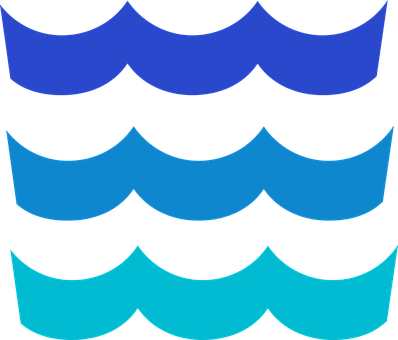 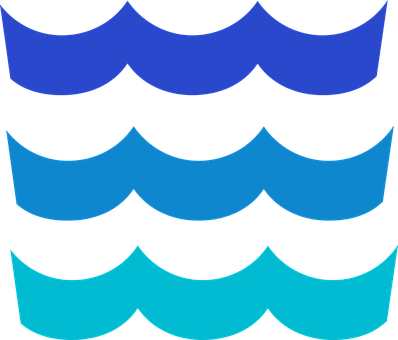 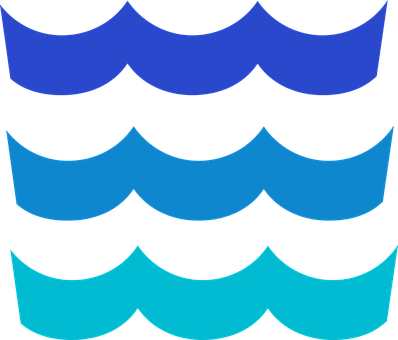 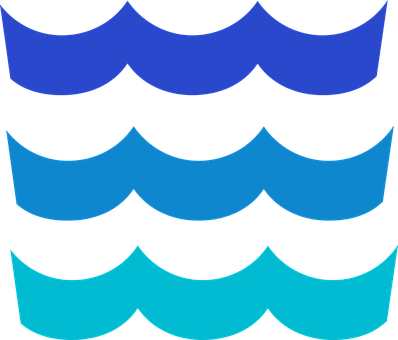 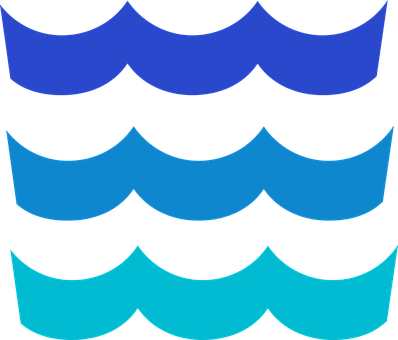 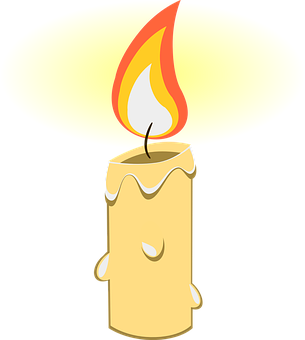 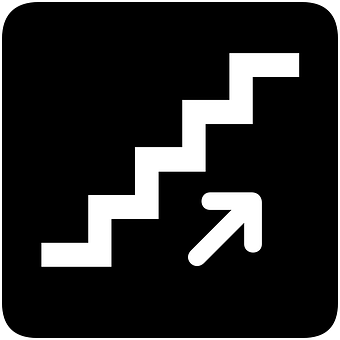 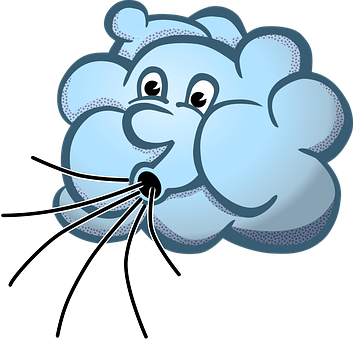 vela
viento
subir
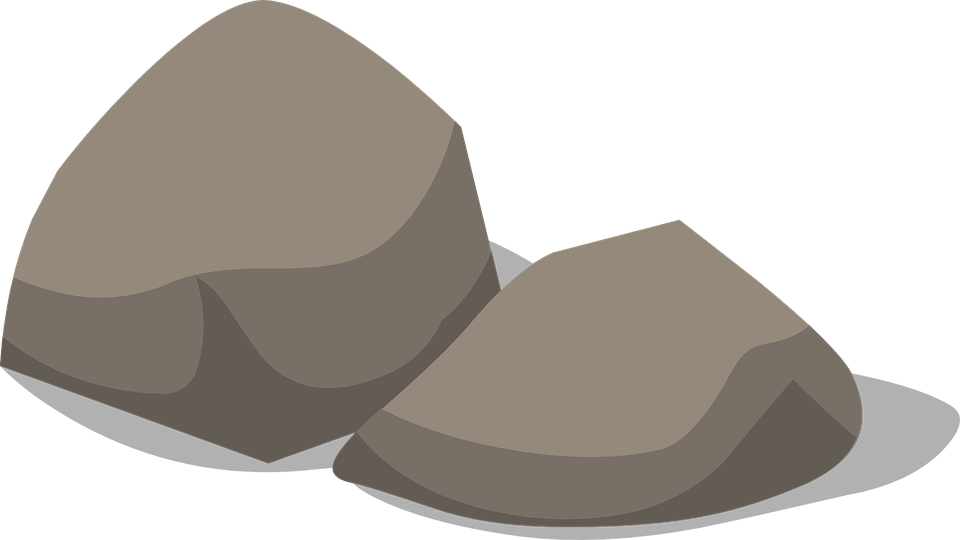 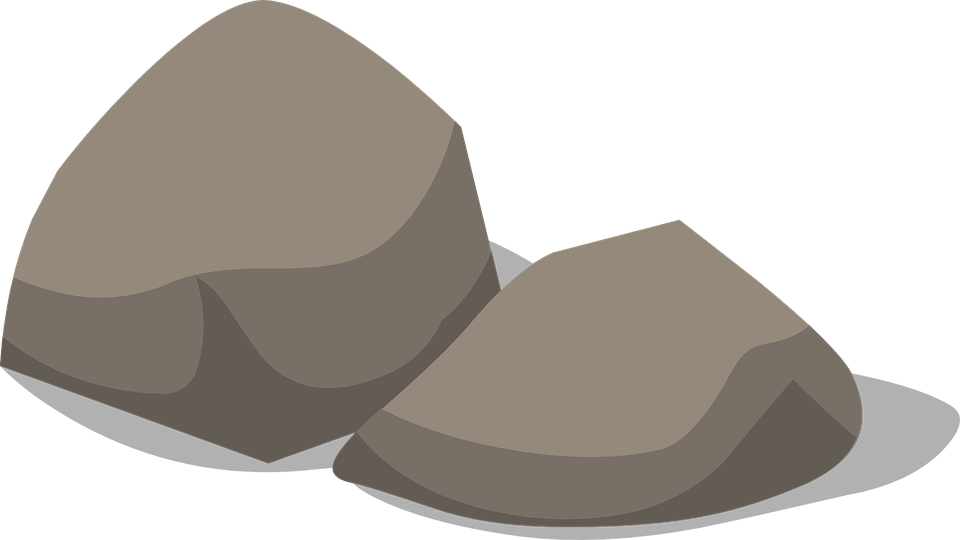 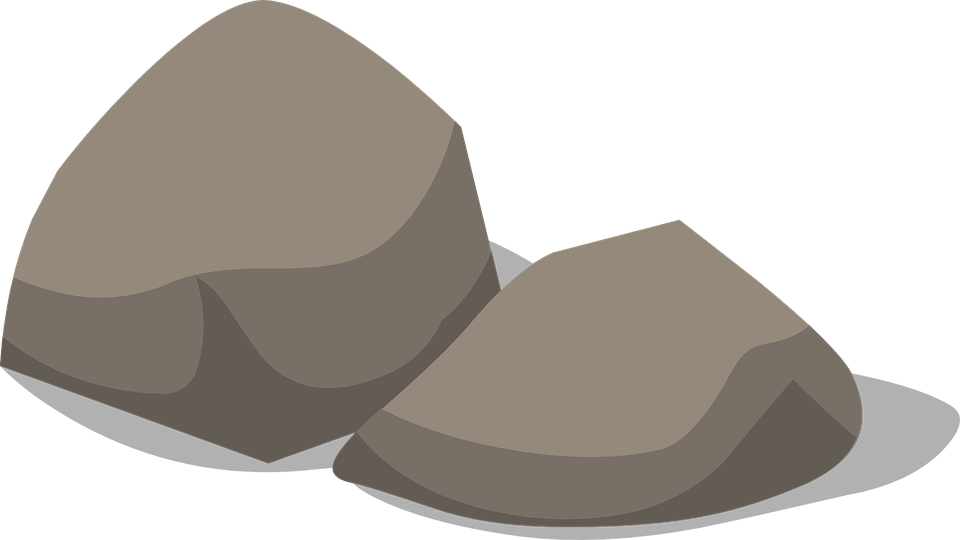 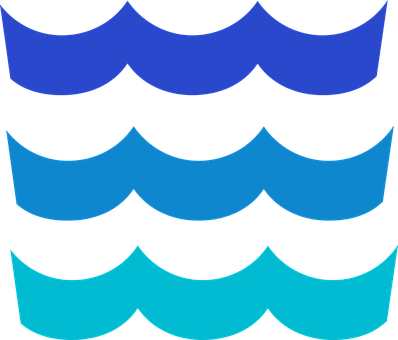 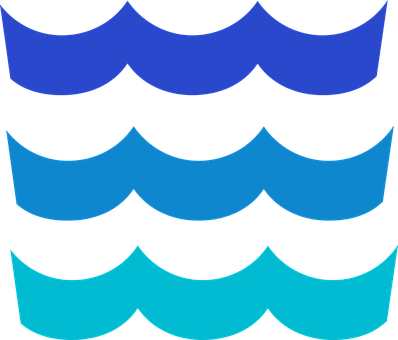 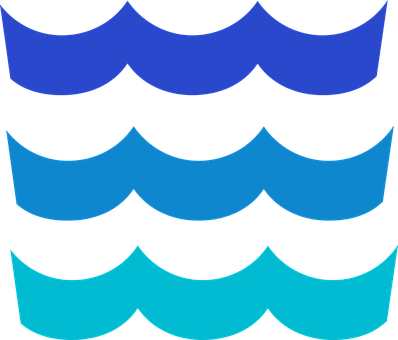 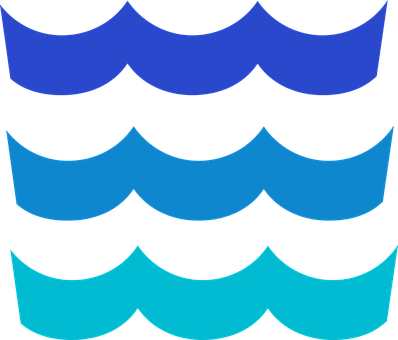 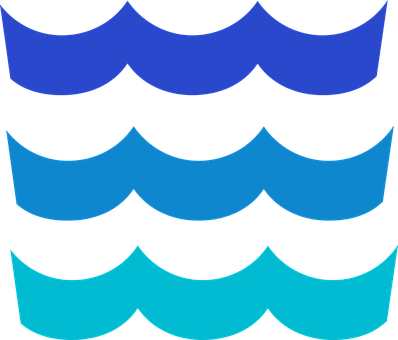 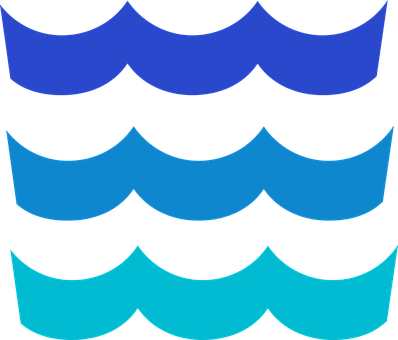 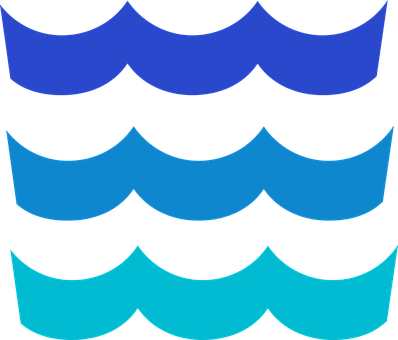 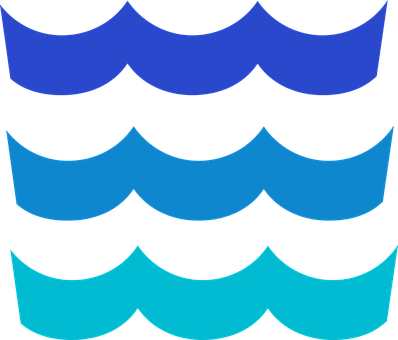 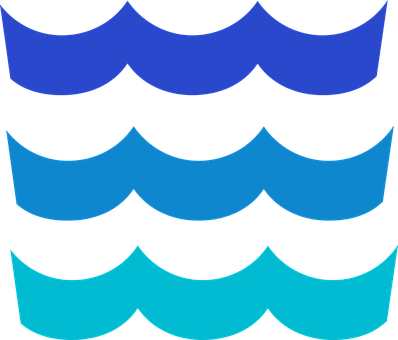 0
INICIO
[Speaker Notes: Timing: 3 minutes

Timing: 2 minutes
Aim: to practise SSC [b] [v] 

Clarify the context of the task to pupils.
Click to bring up instruction in Spanish and check understanding.
Pupils work in pairs to say out say aloud the words with [b] [v] in order to cross the river. They must make sure they pronounce [b] and [v] correctly (= same sound). 
Elicit possible answer from students (there are several combinations).
Click to bring up animations and elicit pronunciation from pupils / whole class. 

NB. There is more than one correct path:
NB. Pupils can simply work in pairs to pronounce as many words as they can in 60 seconds. 

Frequency of unknown words:
bajar [484] buscar [179] subir [410] abeja [>5000] avispa [>5000] banco [728] bus [3709] vaca [2775] vela [2247] viento [814]
Source: Davies, M. & Davies, K. (2018). A frequency dictionary of Spanish: Core vocabulary for learners (2nd ed.). Routledge: London]
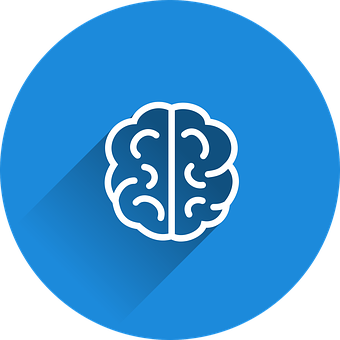 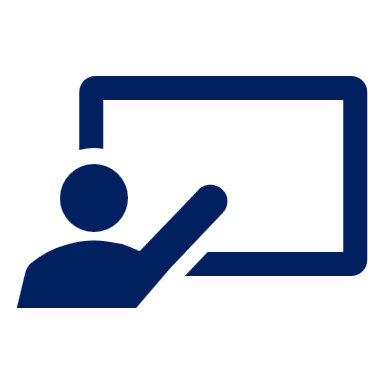 ¿Cómo es en español?
palabras
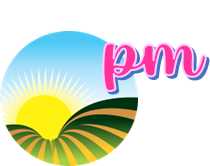 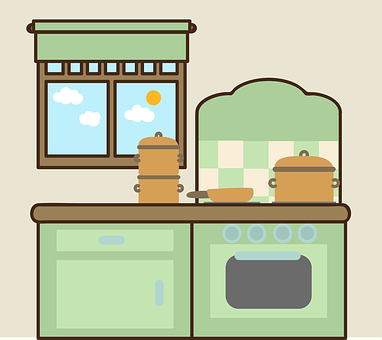 la cocina
siempre
normalmente
la tarde
cada
organizar
tocar
luego
¿Qué palabra no está 👀?
To mean ‘to play’ a sport, Spanish uses a different verb ‘jugar’.
to organise, organising
afternoon, evening
to play, playing
kitchen
normally
each
then, later
always
[Speaker Notes: Timing: 5 minutes

Aim: to present and practise written comprehension and read aloud of three items of previously taught vocabulary that we revisit this week and the five new words.

Procedure:1. Click for an English item. Elicit pronunciation of the Spanish from pupils.
3. Continue with the remaining items.]
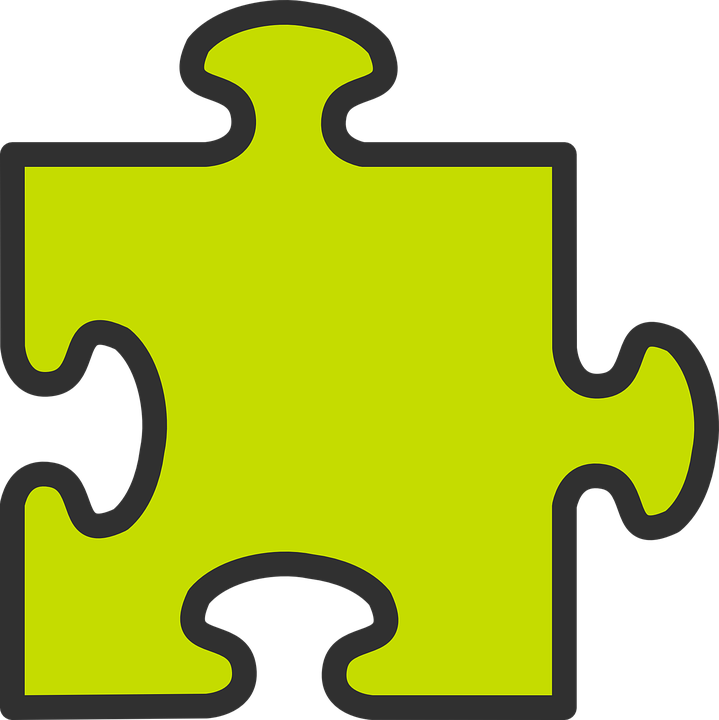 Saying who does what
[-ar & -er verbs: I, you, s/he]
We have learnt that in Spanish, The verb ending changes to indicate the person who is talking.
Whereas –er verbs all have an –e’ in common.
To refer to ‘I’, the ending is the same.
-ar
-er
Organizo una fiesta.
Leo mensajes.
They all have an –a’ in common.
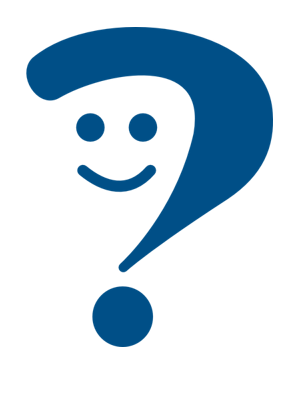 I organise a party.
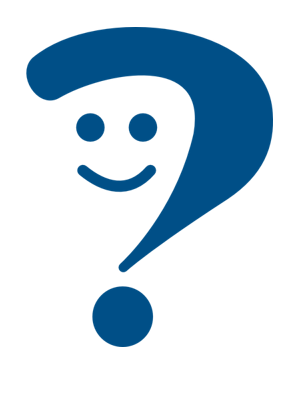 I read messages.
Organizas una fiesta.
Lees mensajes.
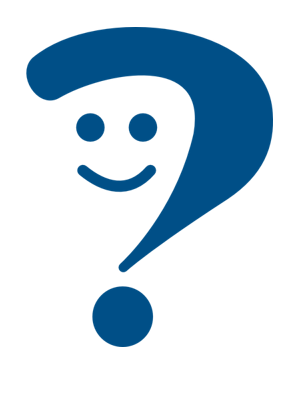 You organise a party.
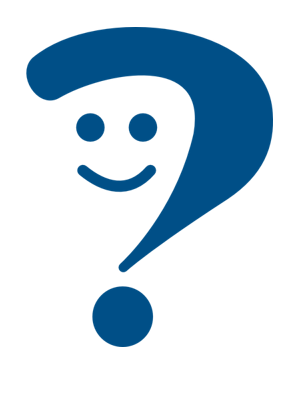 You read messages.
Organiza una fiesta.
Lees mensajes.
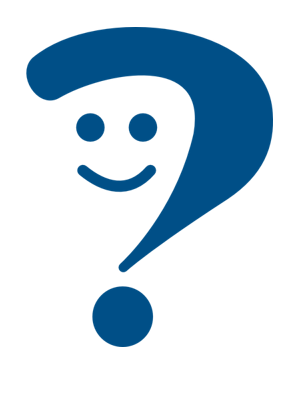 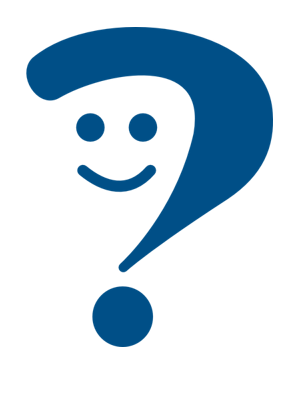 S/he reads messages.
S/he organises a party.
[Speaker Notes: Timing: 4 minutes

Aim: to revisit singular persons of –ar and –er verbs. 

Procedure:
Click through the animations to present the information.
Elicit English translations for the Spanish examples provided.]
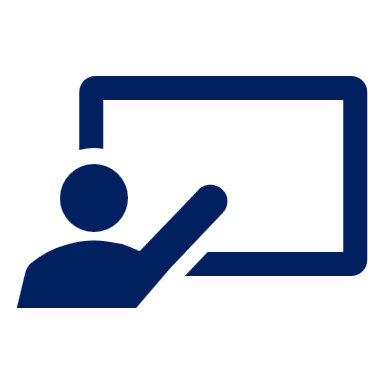 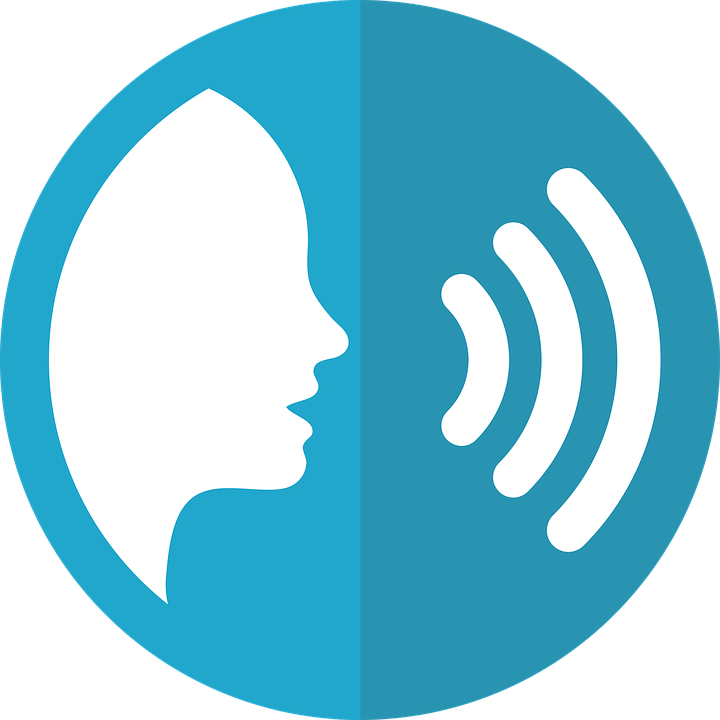 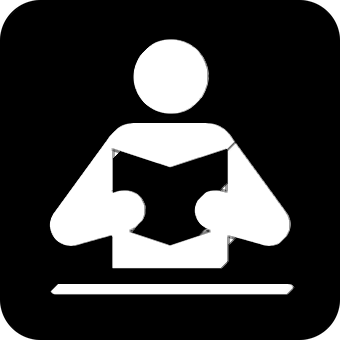 Lee las frases ¿Qué persona es?
hablar
leer
E
Toco un instrumento.
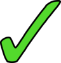 yo
él,ella
tú
[Speaker Notes: Timing: 3 minutes (6 slides)

Aim: to recognise the correct verb ending for singular persons of –ar verbs. 

Procedure:
Introduce the task. 
Click to bring the sentence, and focus pupils attention to the verb in bold. 
Elicit response from pupils. 
There are 5 sentences in total, plus the example.]
[1/5]
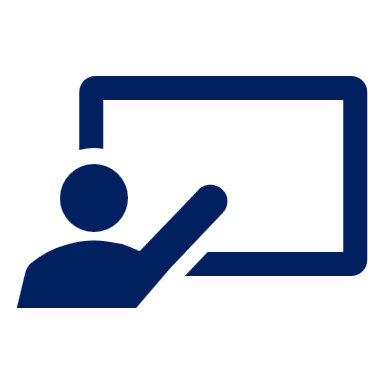 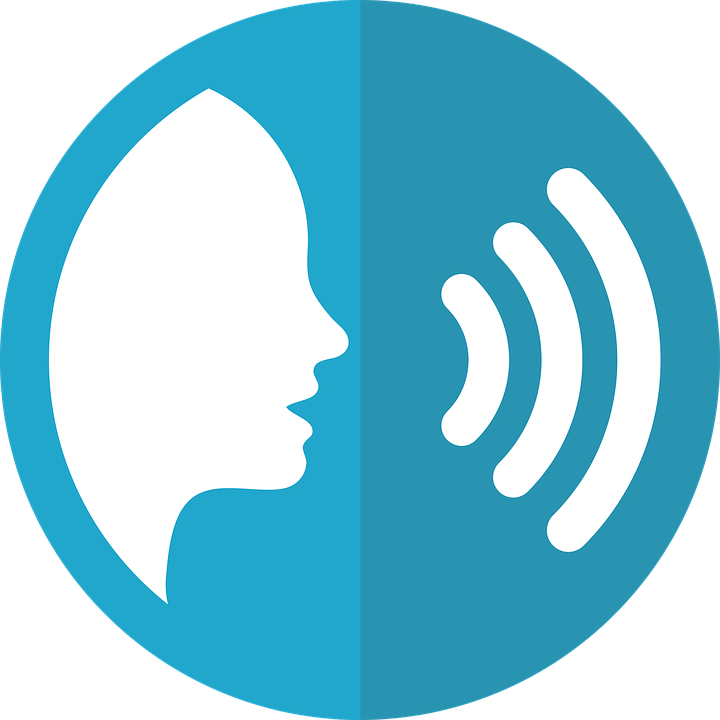 Lee las frases ¿Qué persona?
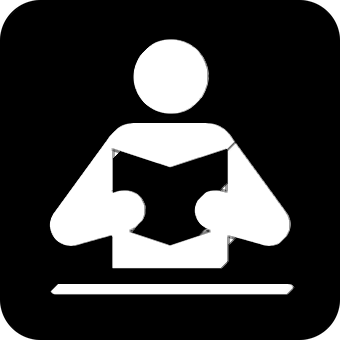 Lee las frases ¿Qué persona es?
hablar
leer
1
Aprende palabras nuevas.
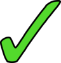 yo
él,ella
tú
[Speaker Notes: Timing: 3 minutes

Aim: to recognise the correct verb ending for singular persons of –ar verbs. 

Procedure:
Introduce the task. 
Click to bring the sentence, and focus pupils attention to the verb in bold. 
Elicit response from pupils. 
There are 5 sentences in total, plus the example.]
[2/5]
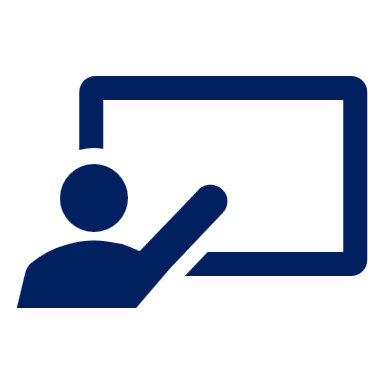 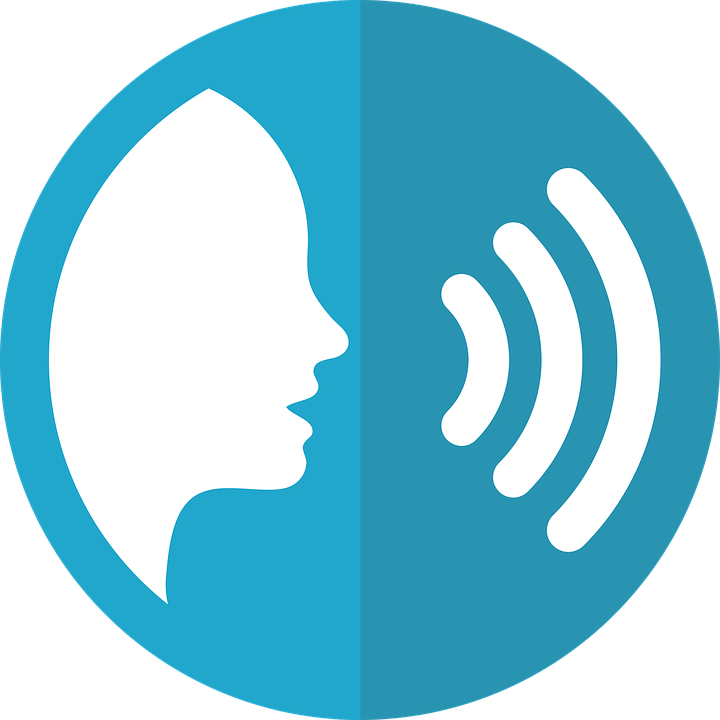 Lee las frases ¿Qué persona?
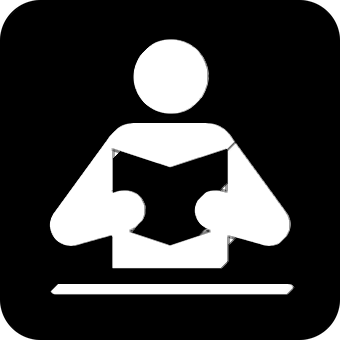 Lee las frases ¿Qué persona es?
hablar
leer
2
Descansas en la cocina.
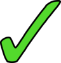 yo
él,ella
tú
[Speaker Notes: Timing: 3 minutes

Aim: to recognise the correct verb ending for singular persons of –ar verbs. 

Procedure:
Introduce the task. 
Click to bring the sentence, and focus pupils attention to the verb in bold. 
Elicit response from pupils. 
There are 5 sentences in total, plus the example.]
[3/5]
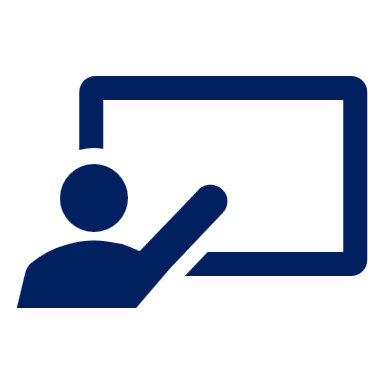 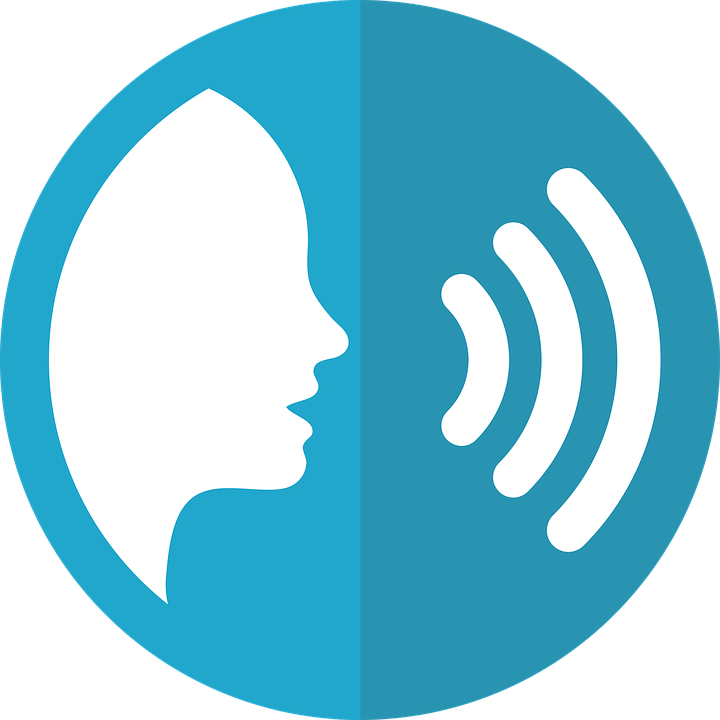 Lee las frases ¿Qué persona?
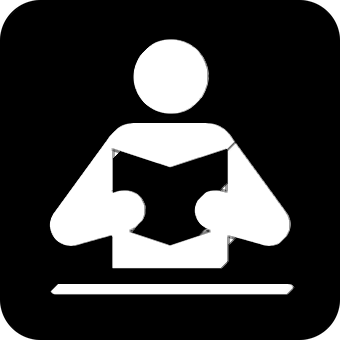 Lee las frases ¿Qué persona es?
hablar
leer
3
Lees un libro.
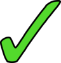 yo
él,ella
tú
[Speaker Notes: Timing: 3 minutes

Aim: to recognise the correct verb ending for singular persons of –ar verbs. 

Procedure:
Introduce the task. 
Click to bring the sentence, and focus pupils attention to the verb in bold. 
Elicit response from pupils. 
There are 5 sentences in total, plus the example.]
[4/5]
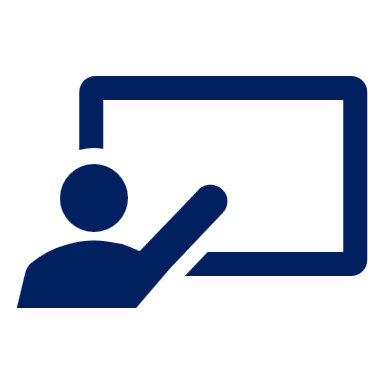 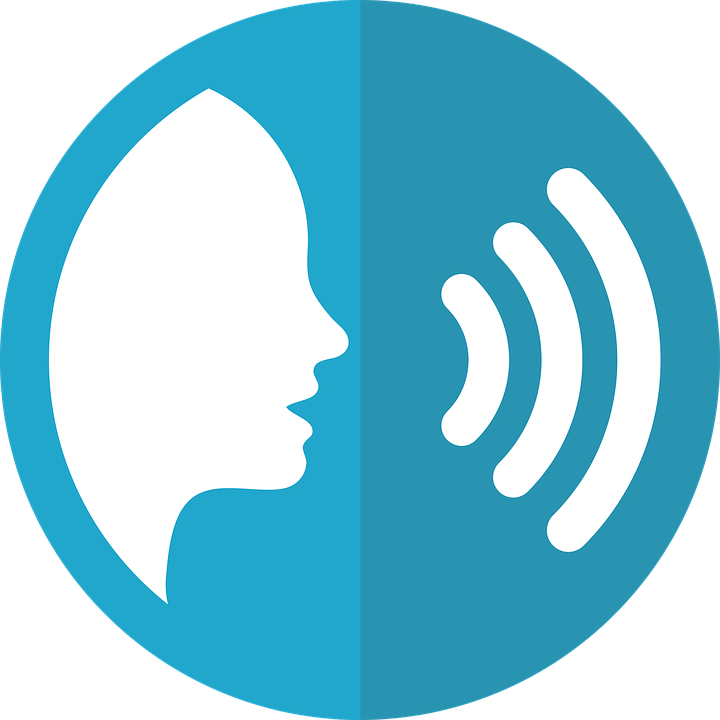 Lee las frases ¿Qué persona?
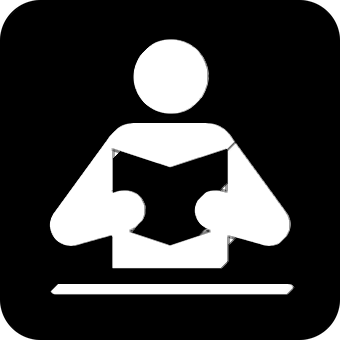 Lee las frases ¿Qué persona es?
hablar
leer
4
Organiza una fiesta.
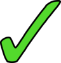 yo
él,ella
tú
[Speaker Notes: Timing: 3 minutes

Aim: to recognise the correct verb ending for singular persons of –ar verbs. 

Procedure:
Introduce the task. 
Click to bring the sentence, and focus pupils attention to the verb in bold. 
Elicit response from pupils. 
There are 5 sentences in total, plus the example.]
[5/5]
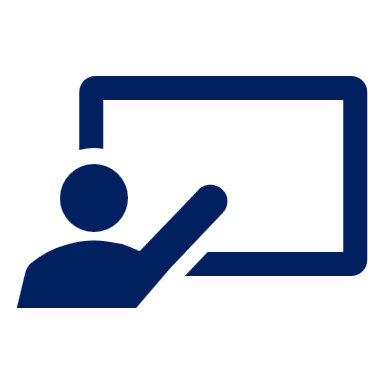 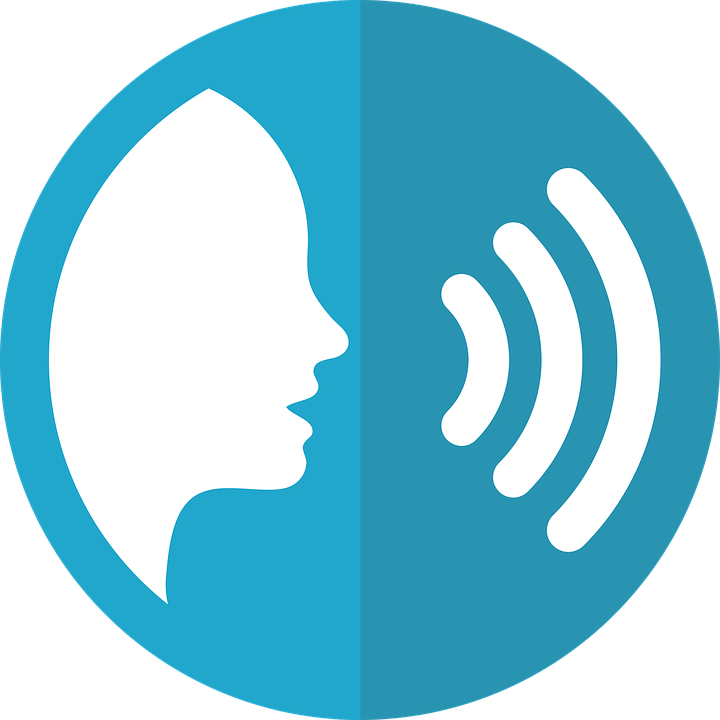 Lee las frases ¿Qué persona?
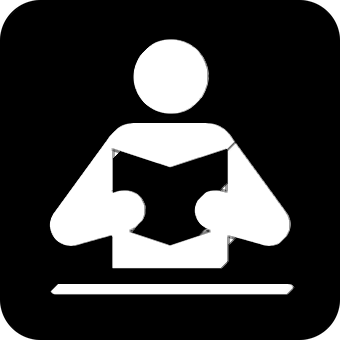 Lee las frases ¿Qué persona es?
hablar
leer
5
Veo a mi familia.
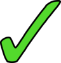 yo
él,ella
tú
[Speaker Notes: Timing: 3 minutes

Aim: to recognise the correct verb ending for singular persons of –ar verbs. 

Procedure:
Introduce the task. 
Click to bring the sentence, and focus pupils attention to the verb in bold. 
Elicit response from pupils. 
There are 5 sentences in total, plus the example.]
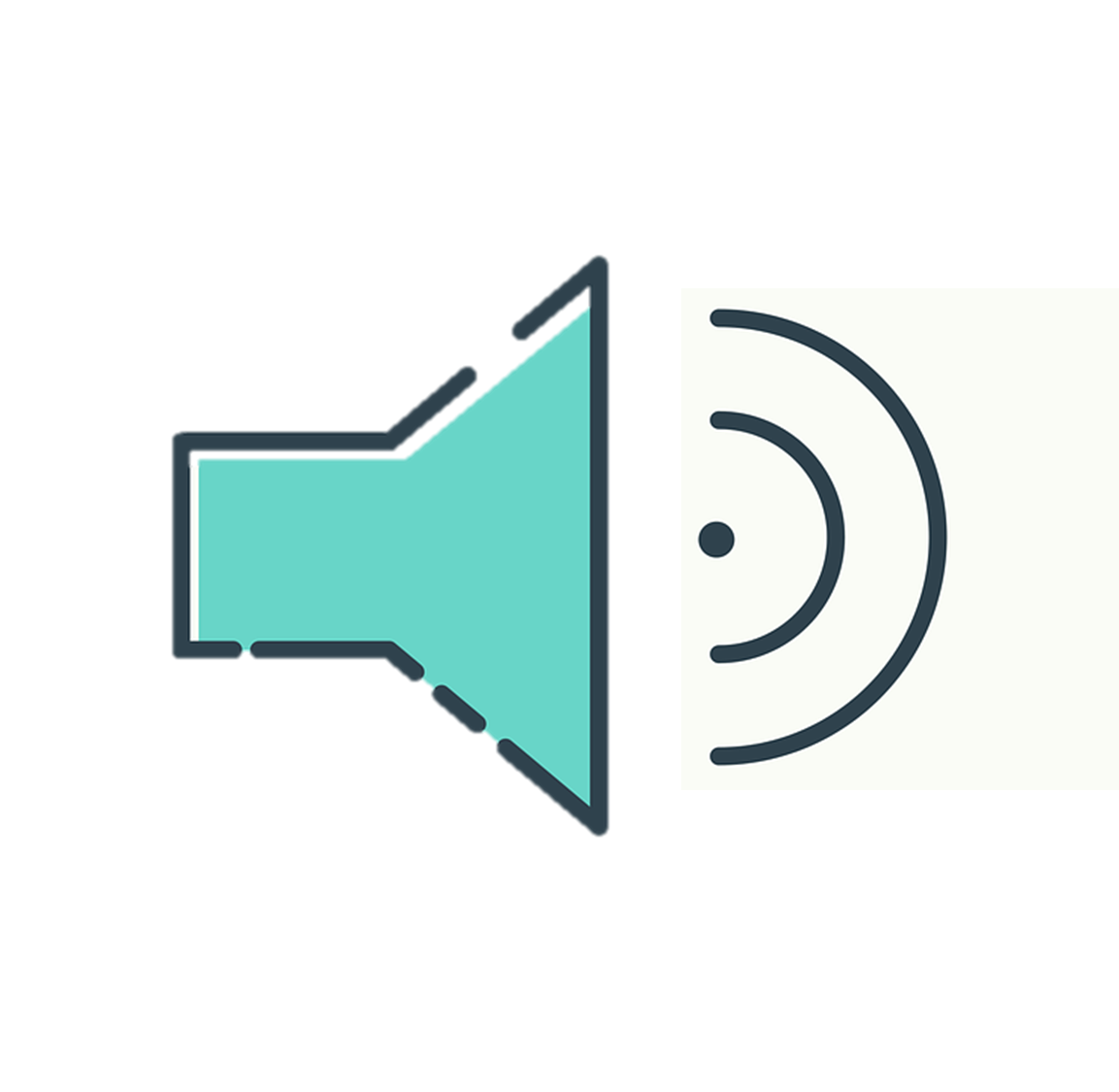 En verano 🌞
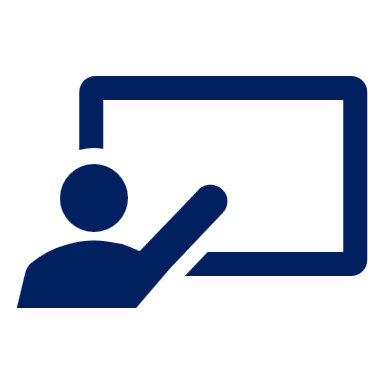 Quique habla con Rubén.
escuchar
¿Quién es?
¿Rubén o Ángela?
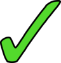 3
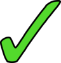 E
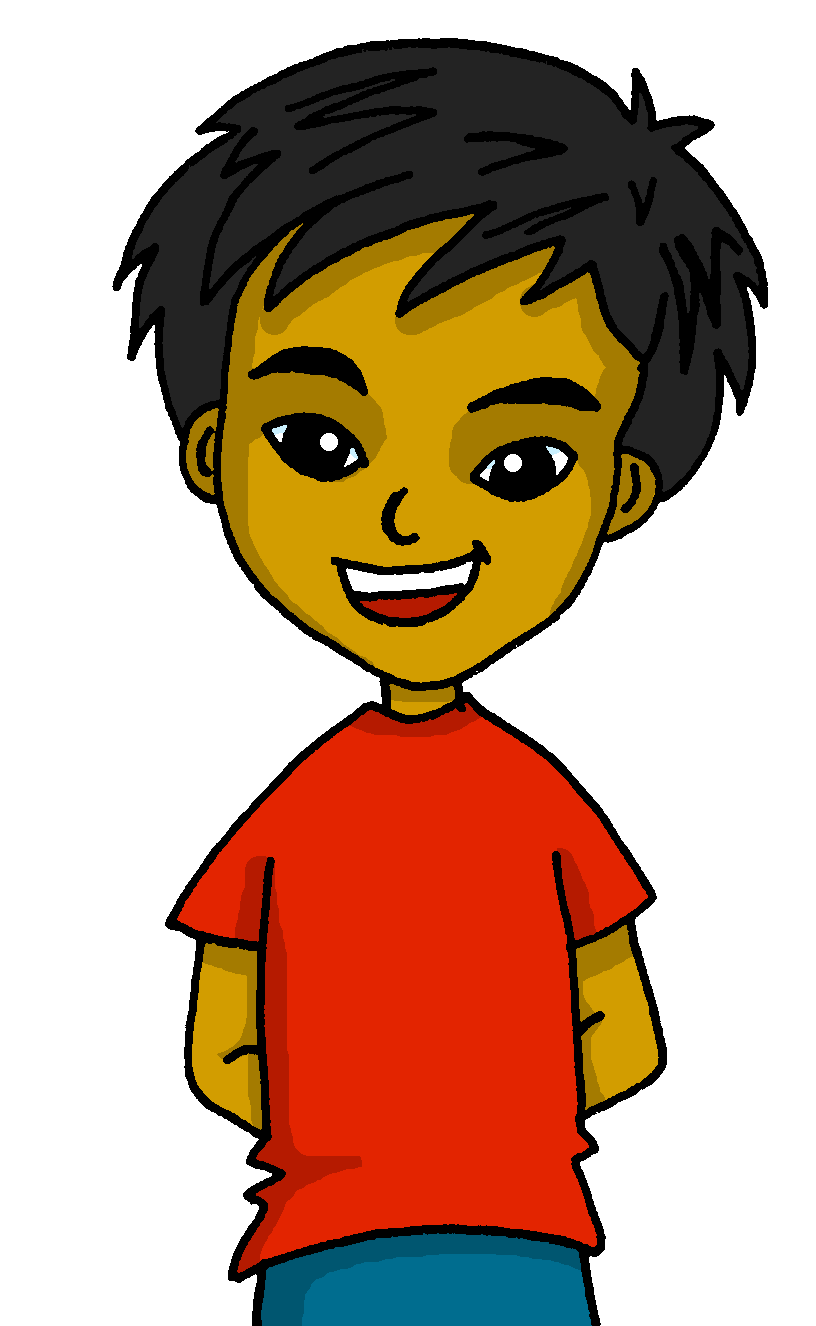 🕶
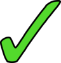 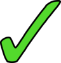 4
1
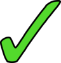 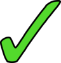 5
2
[Speaker Notes: Timing: 5 minutes 
Aim: aural recognition the correct verb ending for singular persons of –ar & -er verbs; aural comprehension of vocabulary. 

Procedure:
Introduce the task and do the example with them. At this stage pupils focus on recognising the person of the verb and whether it is 2nd or 3rd person.
Click to bring up answers.
Move to next slide to complete part two (comprehension). .

Transcript
E. Visita a la abuela en casa.
1. Paseas por la ciudad con mamá.
2. Buscas plantas por el campo.
3. Lees una revista de España.
4. Aprende los colores en inglés. 
5. Ve las notícias el viernes.]
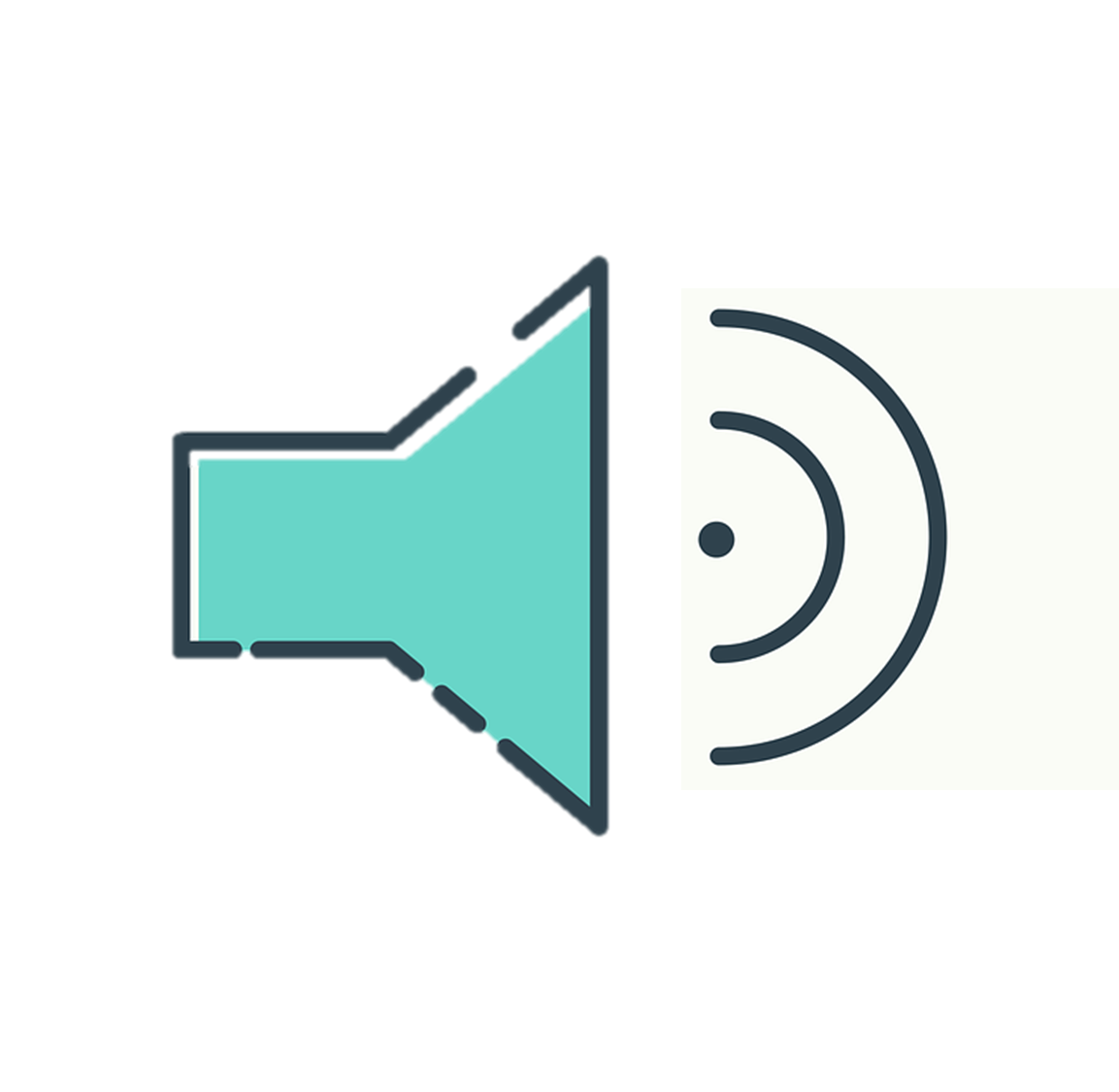 En verano 🌞
verano = summer
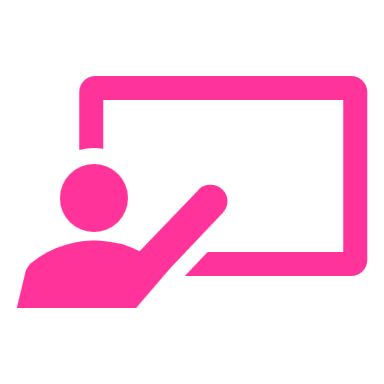 escuchar
¿Qué actividad es?
visits
E
1
go for a walk
look for
2
read
3
learns
4
watches
5
[Speaker Notes: Timing: 7 minutes 
Aim: aural recognition the correct verb ending for singular persons of –ar & -er verbs; aural comprehension of vocabulary. 

Procedure:
Introduce the task and do the example with them. At this stage pupils focus on understanding more information about each sentences. 
Pupils write the meaning of the verb and can select any extra info they pick up.
Click to bring up answers.

Transcript
E. Visita a la abuela en casa.
1. Paseas por la ciudad con mamá.
2. Buscas plantas por el campo.
3. Lees una revista de España.
4. Aprende los colores en inglés. 
5. Ve las notícias el viernes. 

Frequency of unknown words:
verano [1139] 
Source: Davies, M. & Davies, K. (2018). A frequency dictionary of Spanish: Core vocabulary for learners (2nd ed.). Routledge: London]
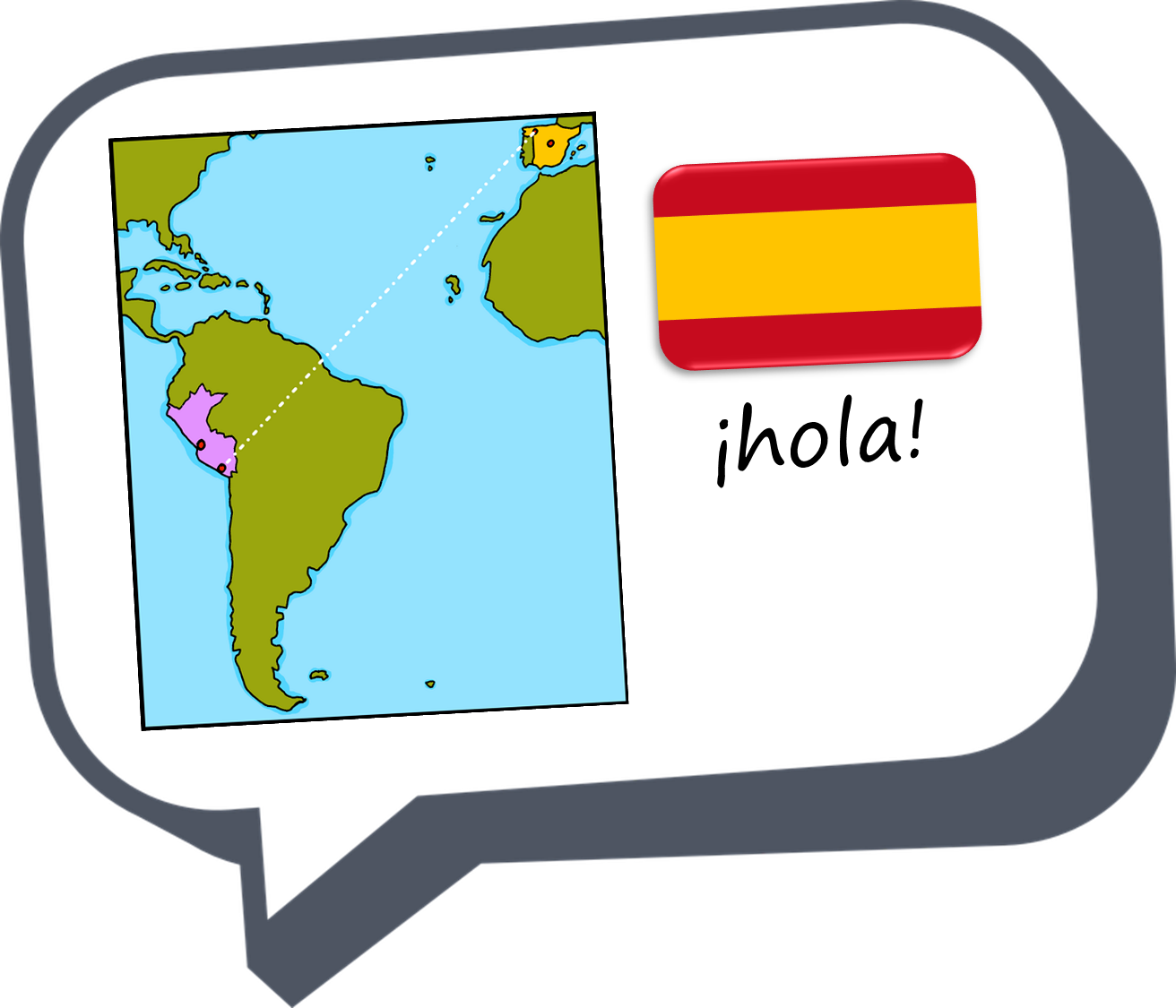 ¡adiós!
amarillo